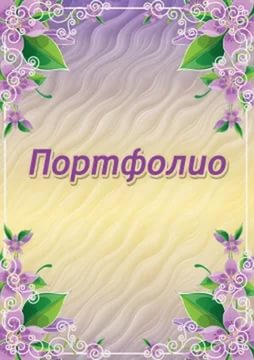 воспитателя
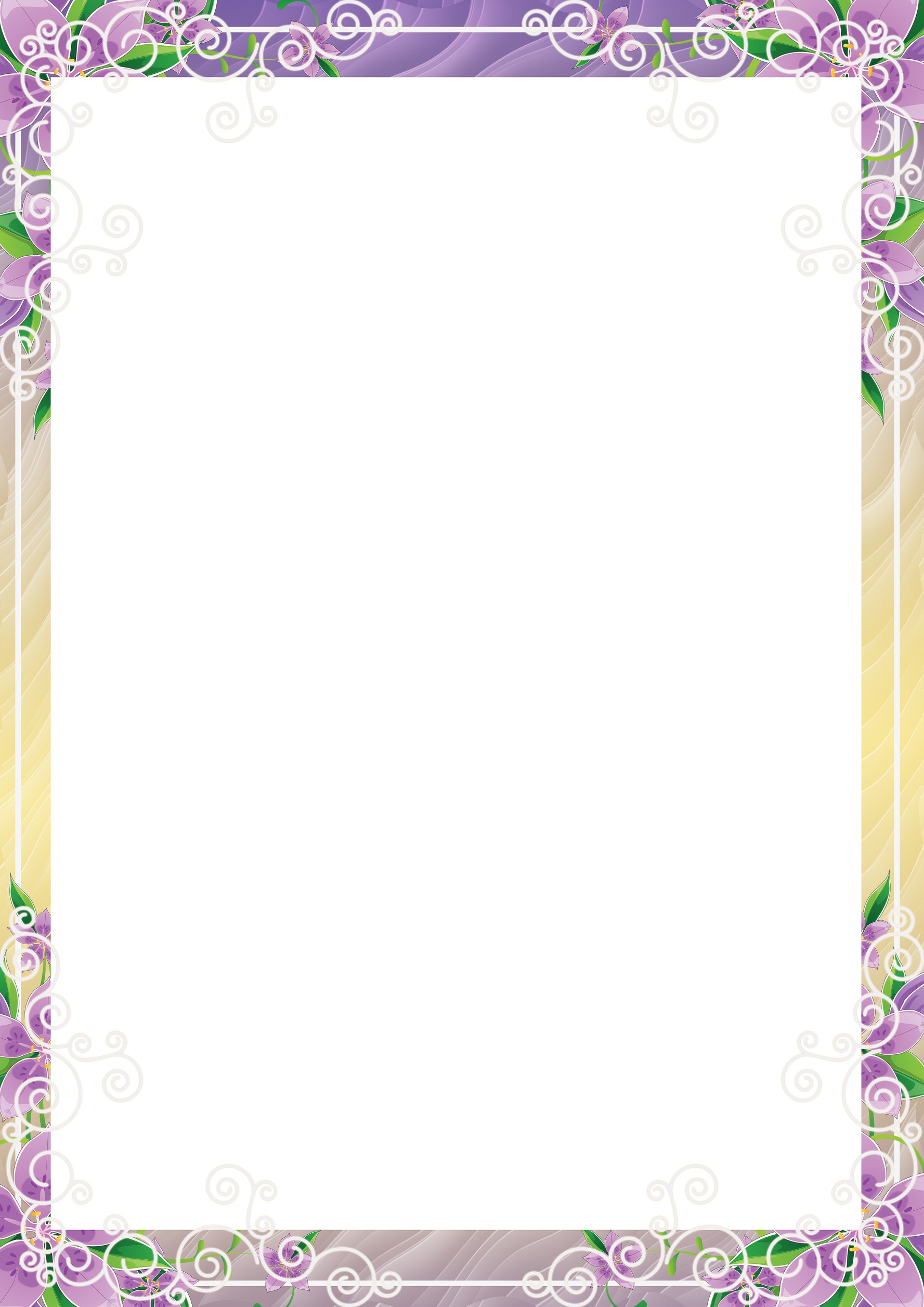 МУНИЦИПАЛЬНОЕ  БЮДЖЕТНОЕ  ДОШКОЛЬНОЕ   ОБРАЗОВАТЕЛЬНОЕ  УЧРЕЖДЕНИЕ 
 ДЕТСКИЙ  САД  ОБЩЕРАЗВИВАЮЩЕГО  ВИДА №10  
г.НЕРЧИНСКА
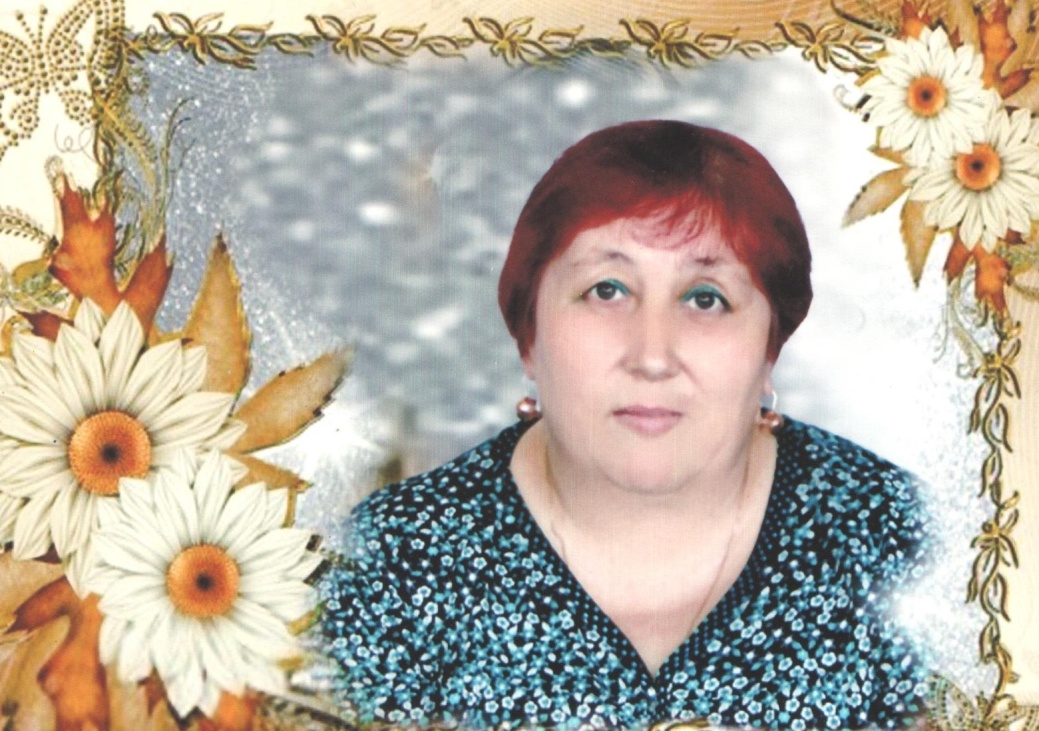 Тимофеева
  Светлана  Александровна
воспитатель первой младшей группы
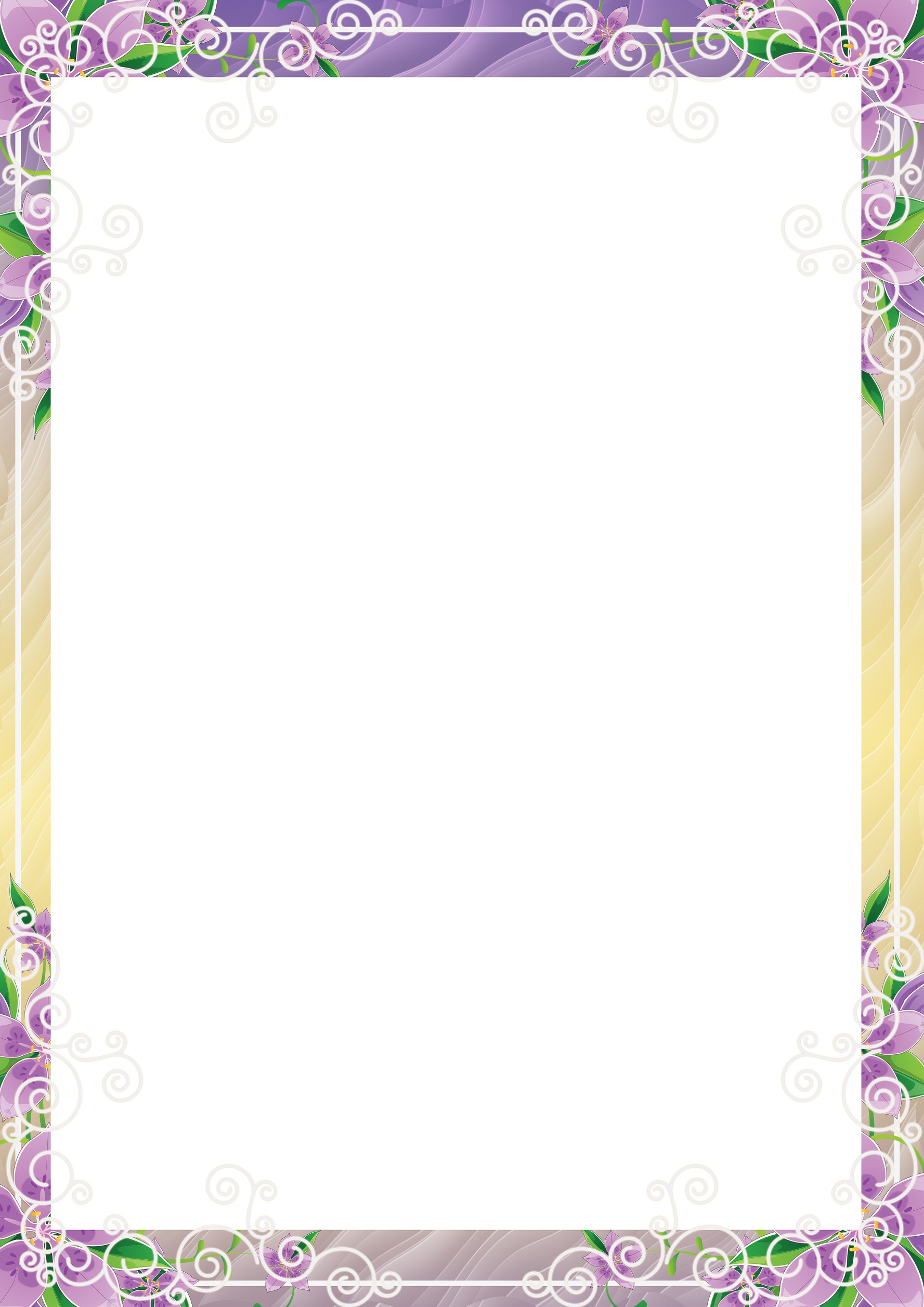 Разделы
Общие сведения
Мое педагогическое кредо
Эссе
Результаты педагогической деятельности
Нормативные документы
Повышение квалификации
Кружковая работа
Методическая копилка
Отзывы о педагогической деятельности
Работа по обобщению и распространению педагогического опыта
Мои достижения
Фотоальбом
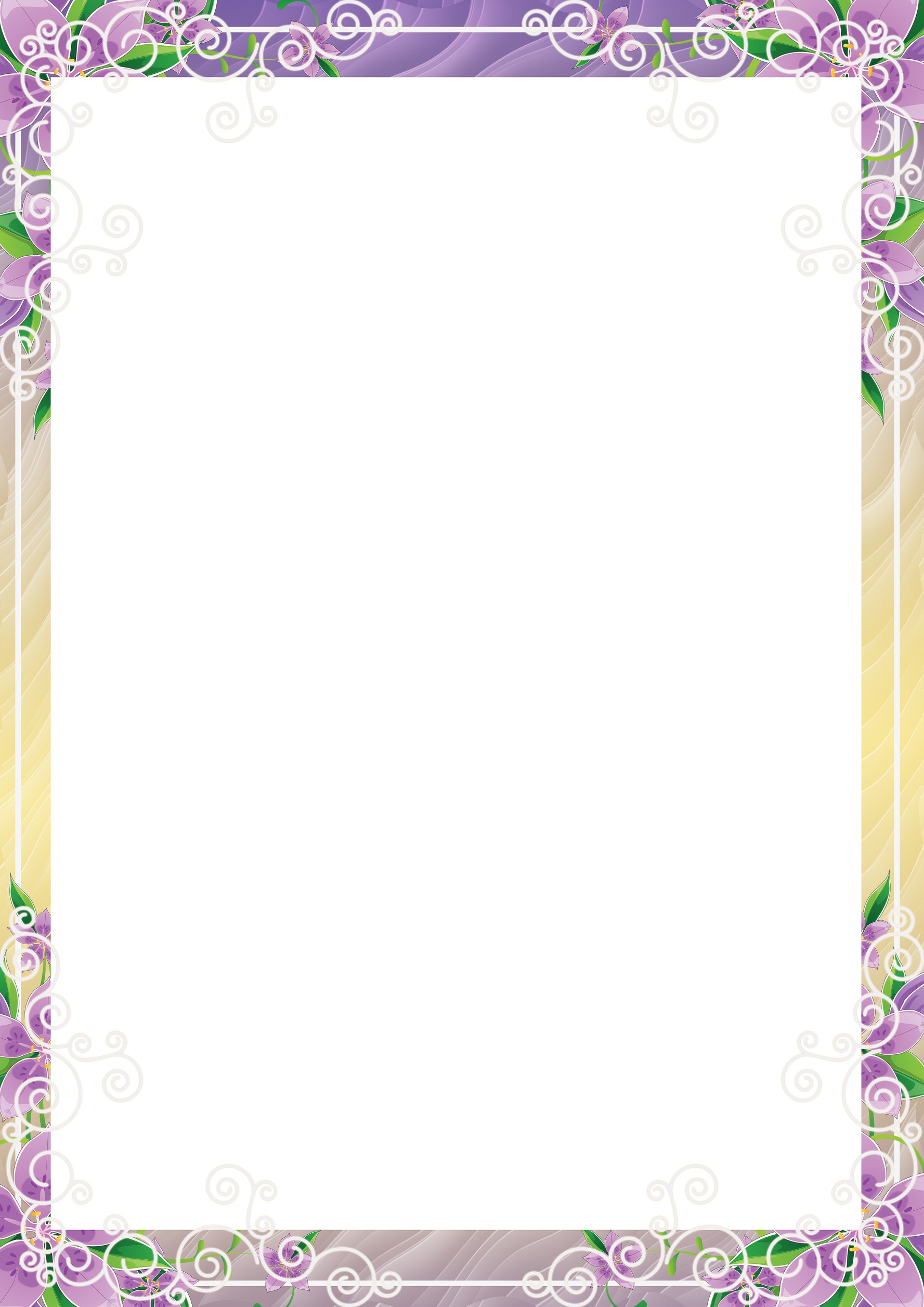 1. Общие сведения
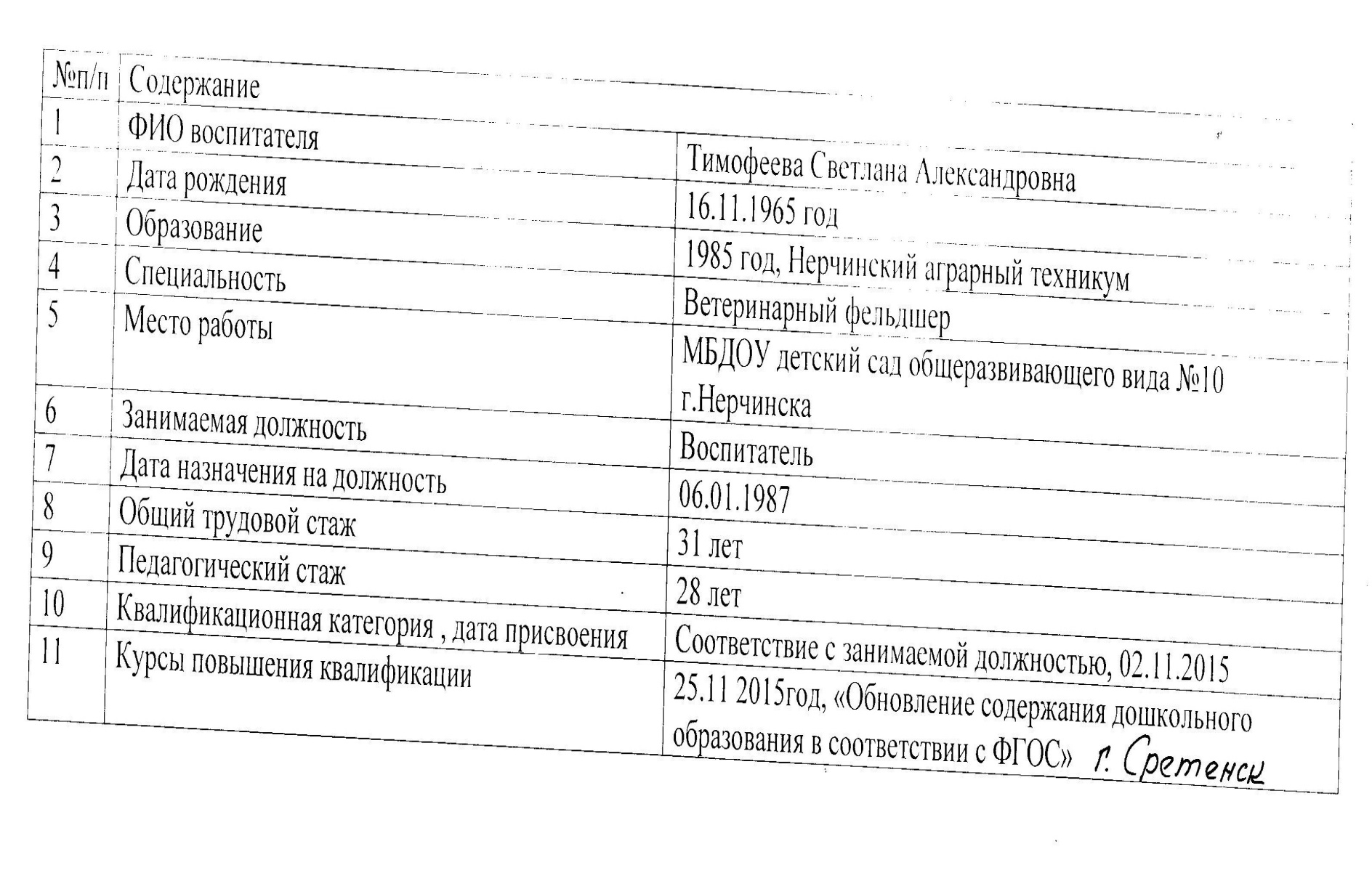 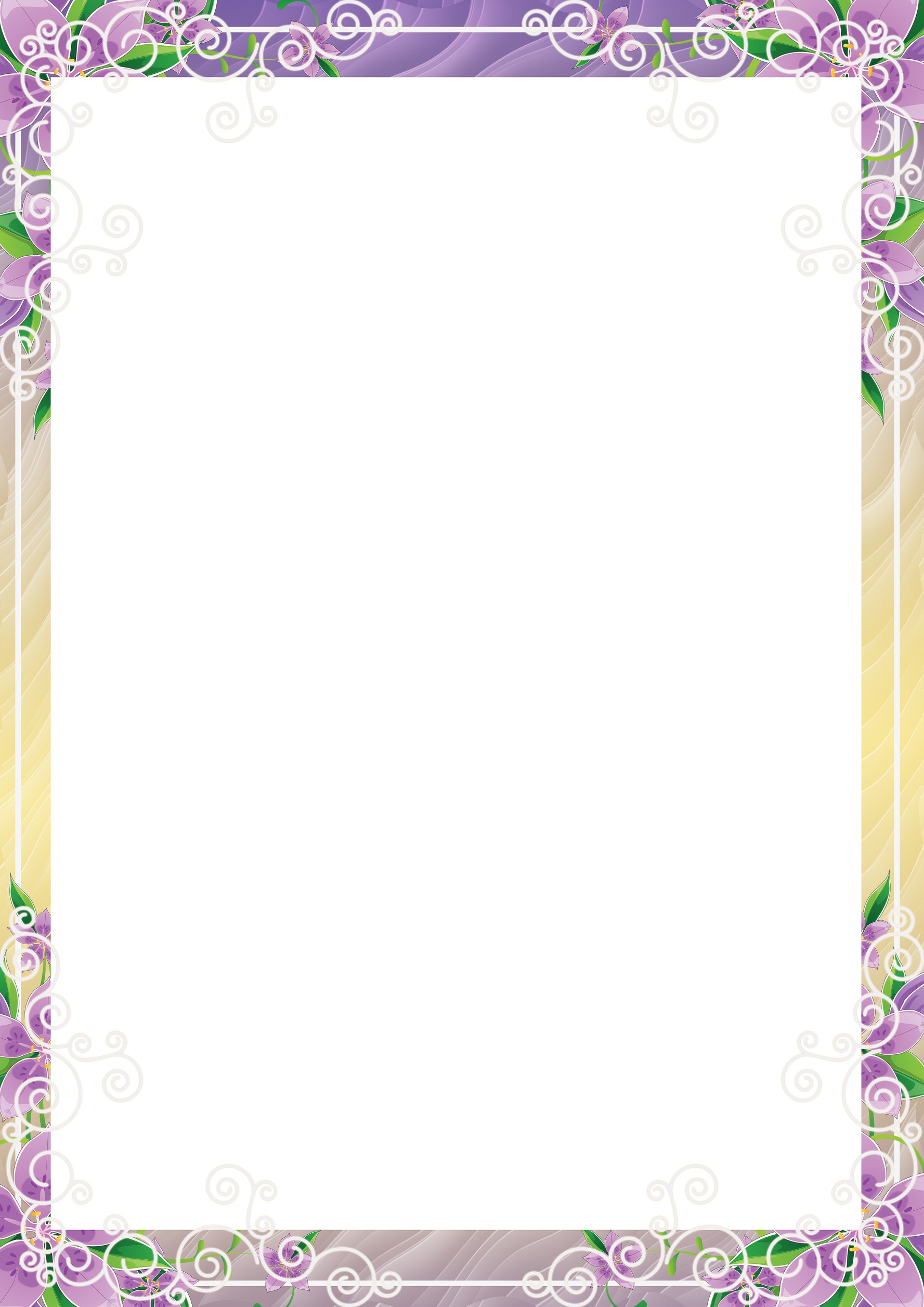 2. Мое педагогическое кредо
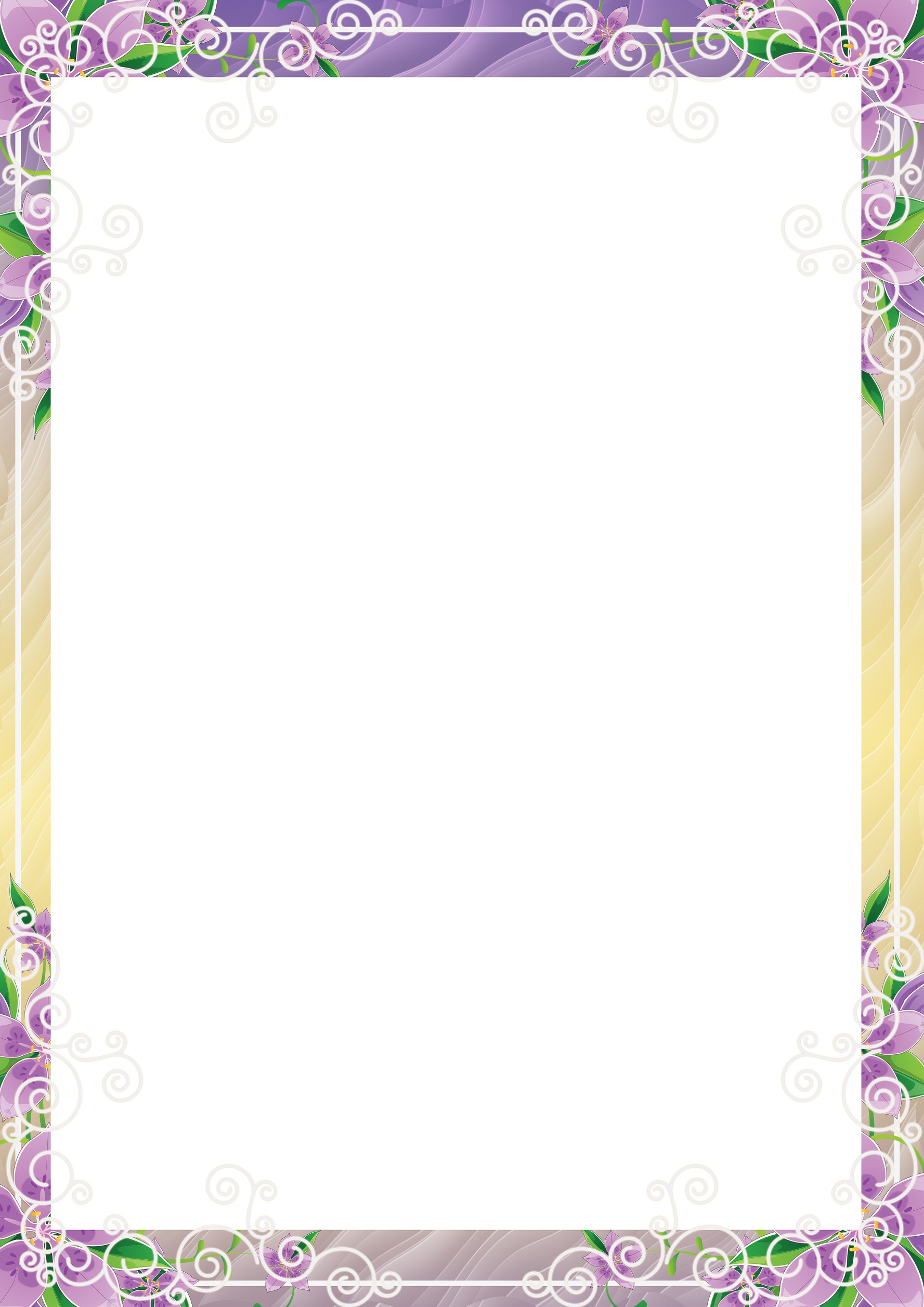 3. Эссе «Воспитатель –это…» это…
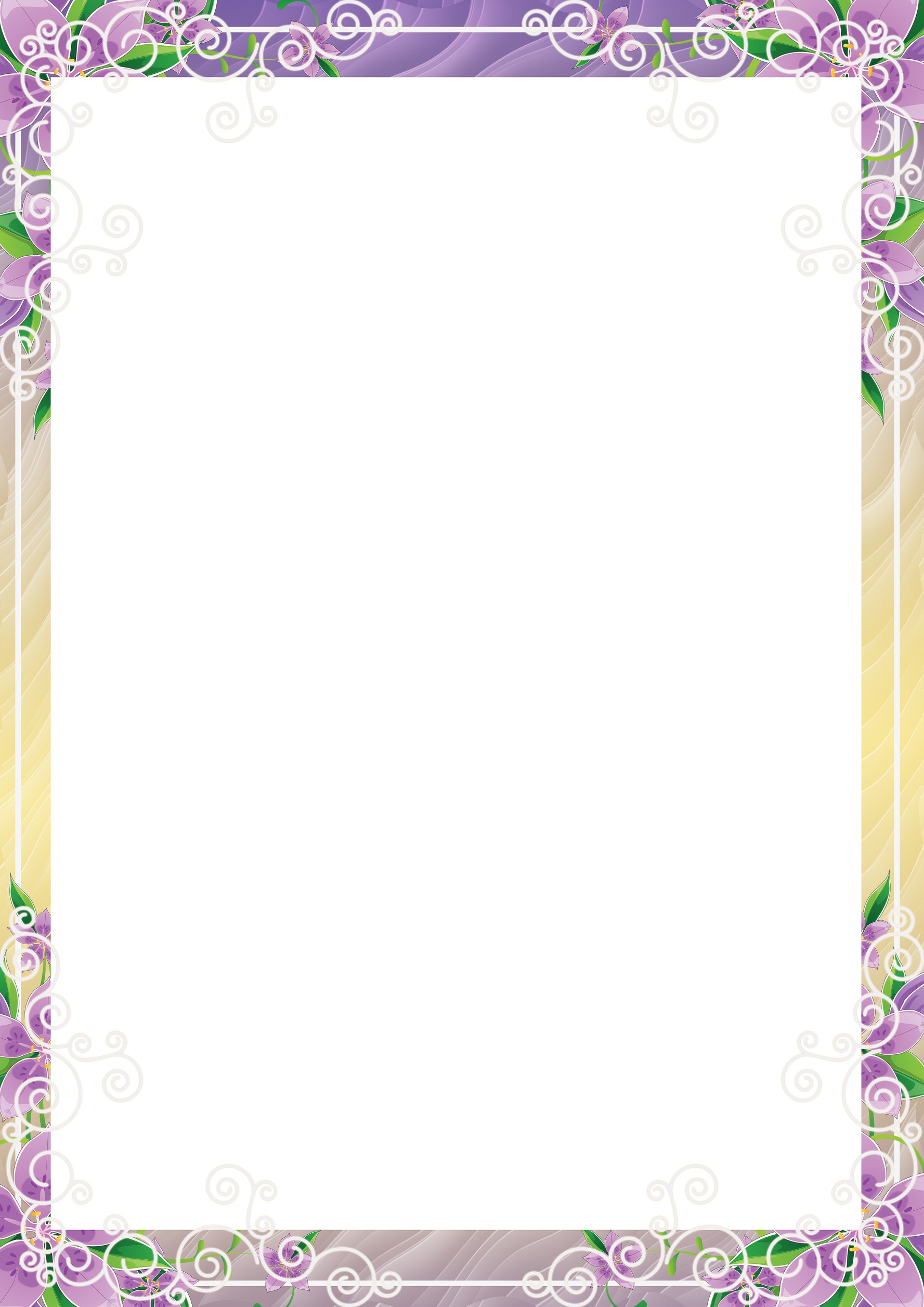 4. Результаты педагогической деятельности
2014 – 2015 г.
2013 – 2014 г.
2015 -2016 г.
Вывод:
Видна динамика роста освоения во всех ООД, что говорит о правильно выбранных методах и приемах, систематически проводимых ООД, индивидуальной работы.
Причины которые способствовали снижению успеваемости:
- адаптационный период
Часто болеющие дети
- не регулярное посещение детьми детского сада по разным причинам
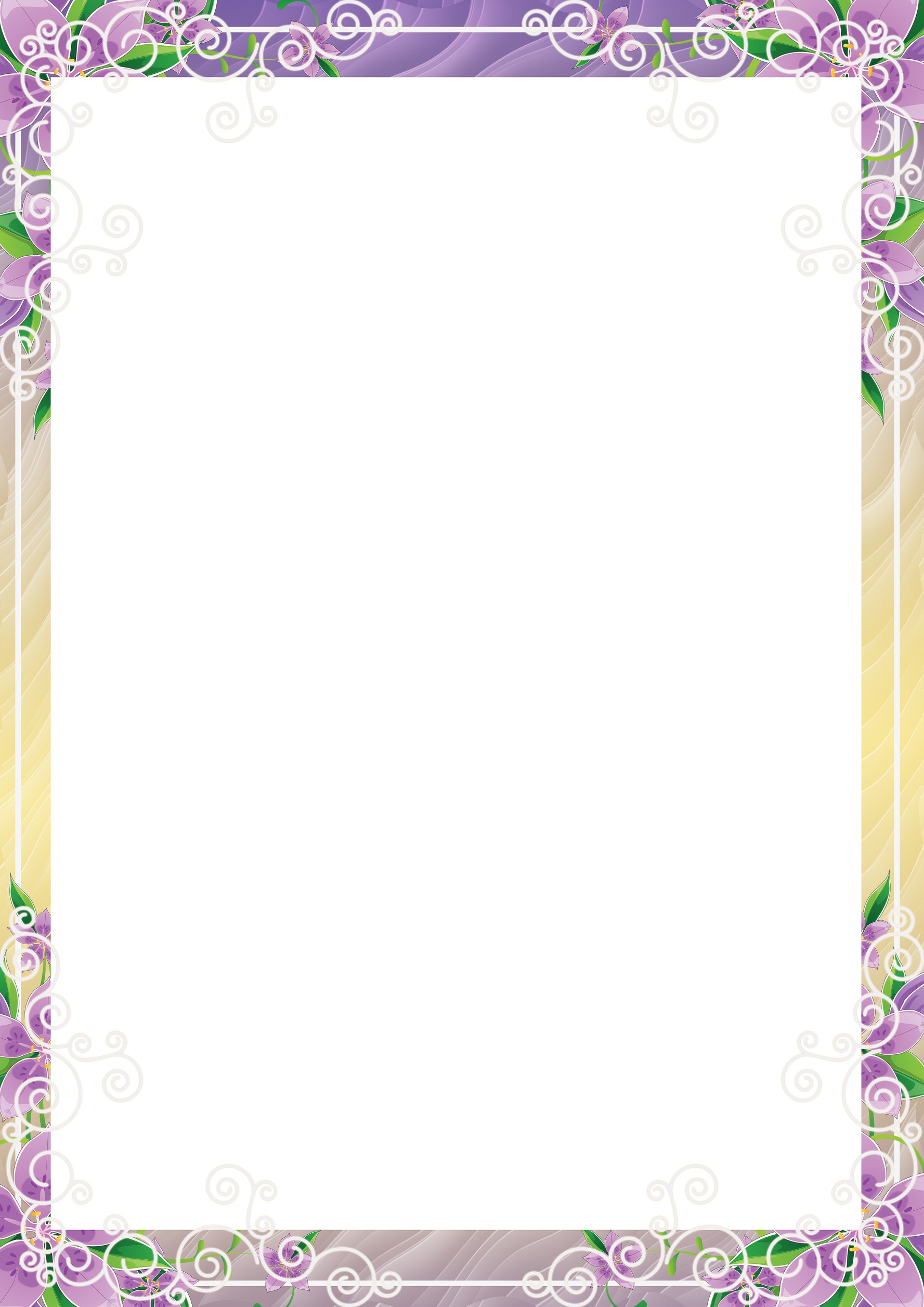 5.Нормативные документы
Конституция Российской Федерации
Закон об образовании РФ (от 29.12.2012г.)
Конвенция ООН о правах ребенка
Семейный кодекс
ФГОС дошкольного образования
Устав дошкольного учреждения
Санитарные правила и нормы государственных учреждений
Концепция дошкольного образования
Декларация прав ребенка
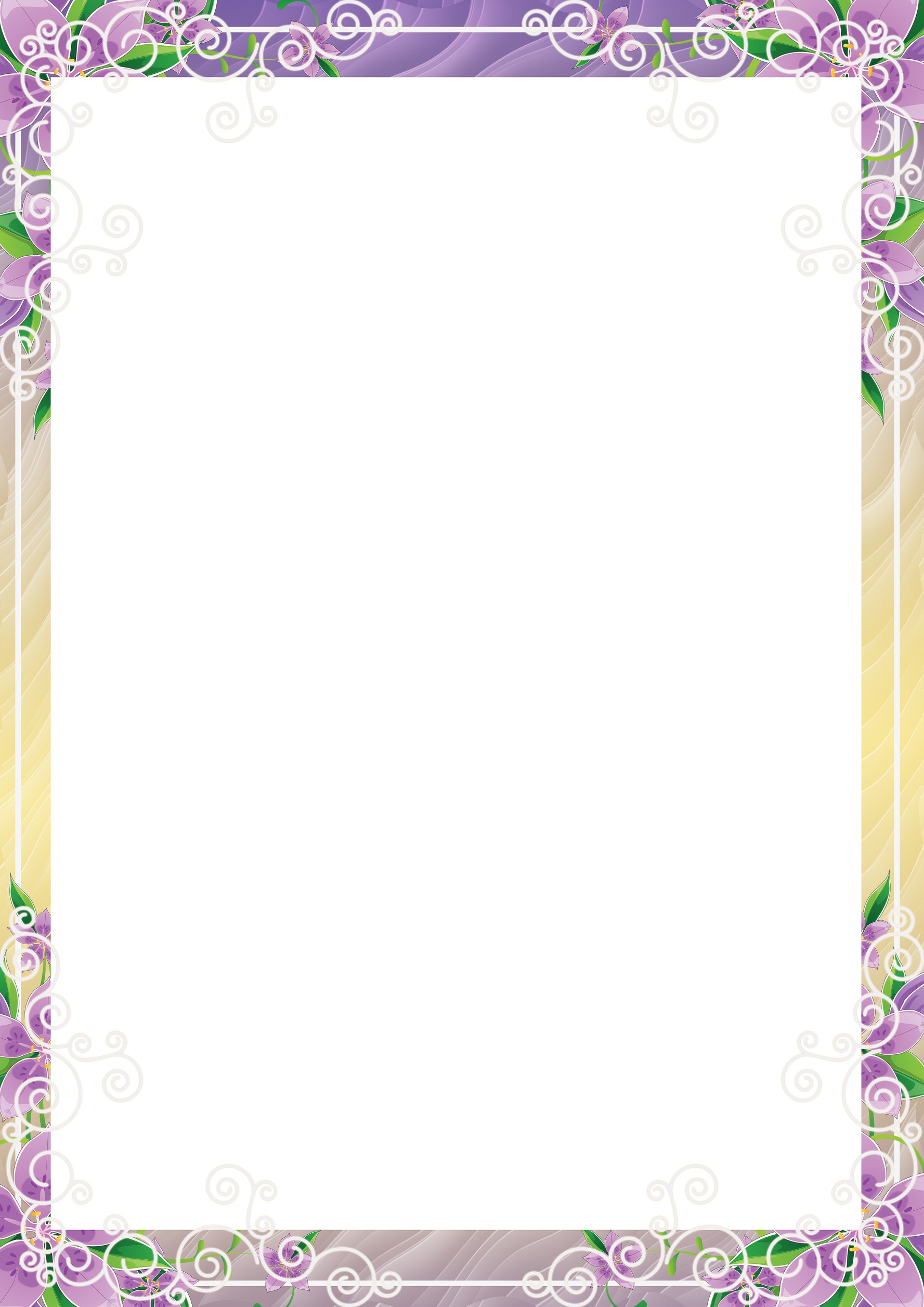 6.Повышение квалификации
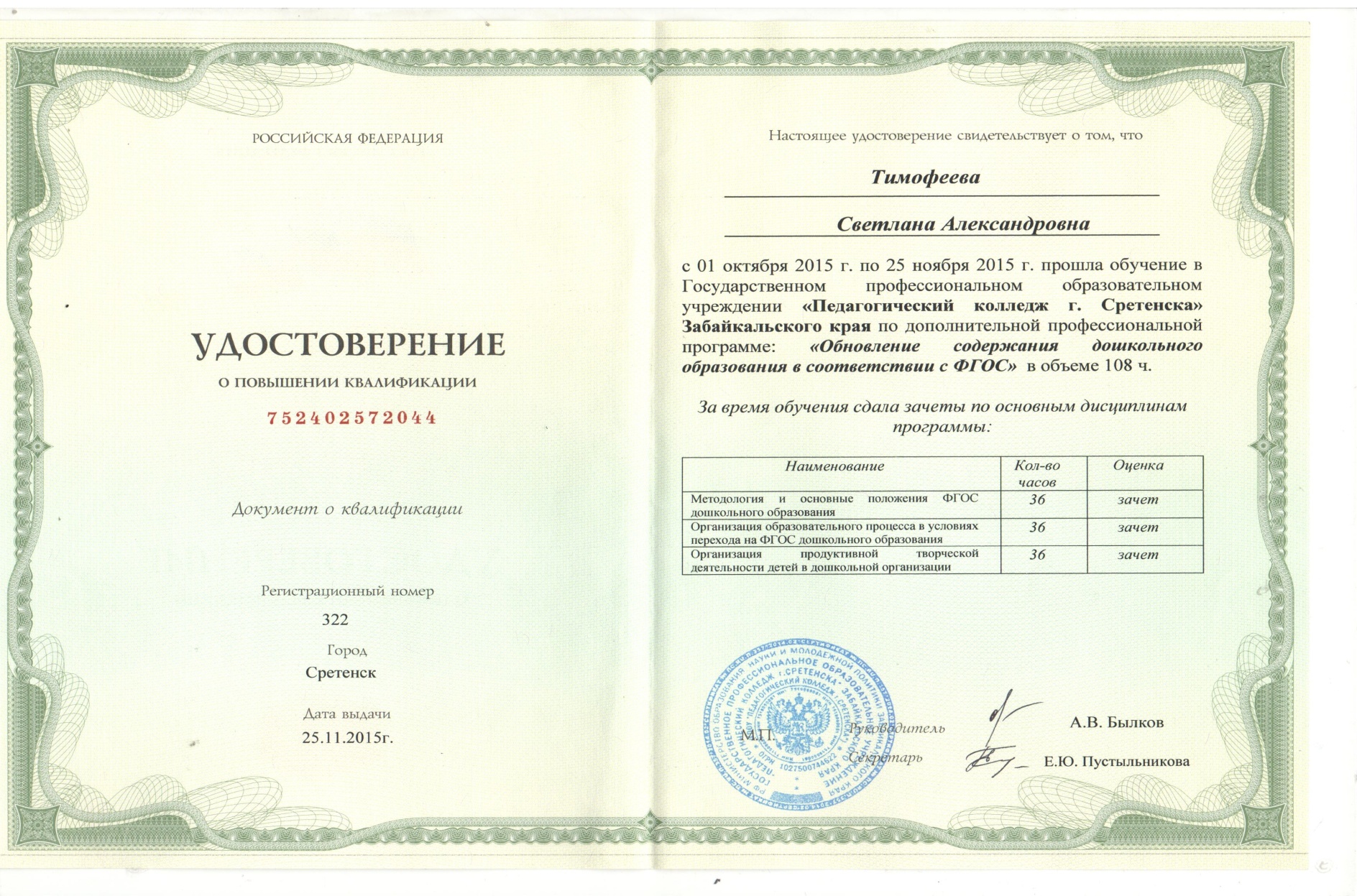 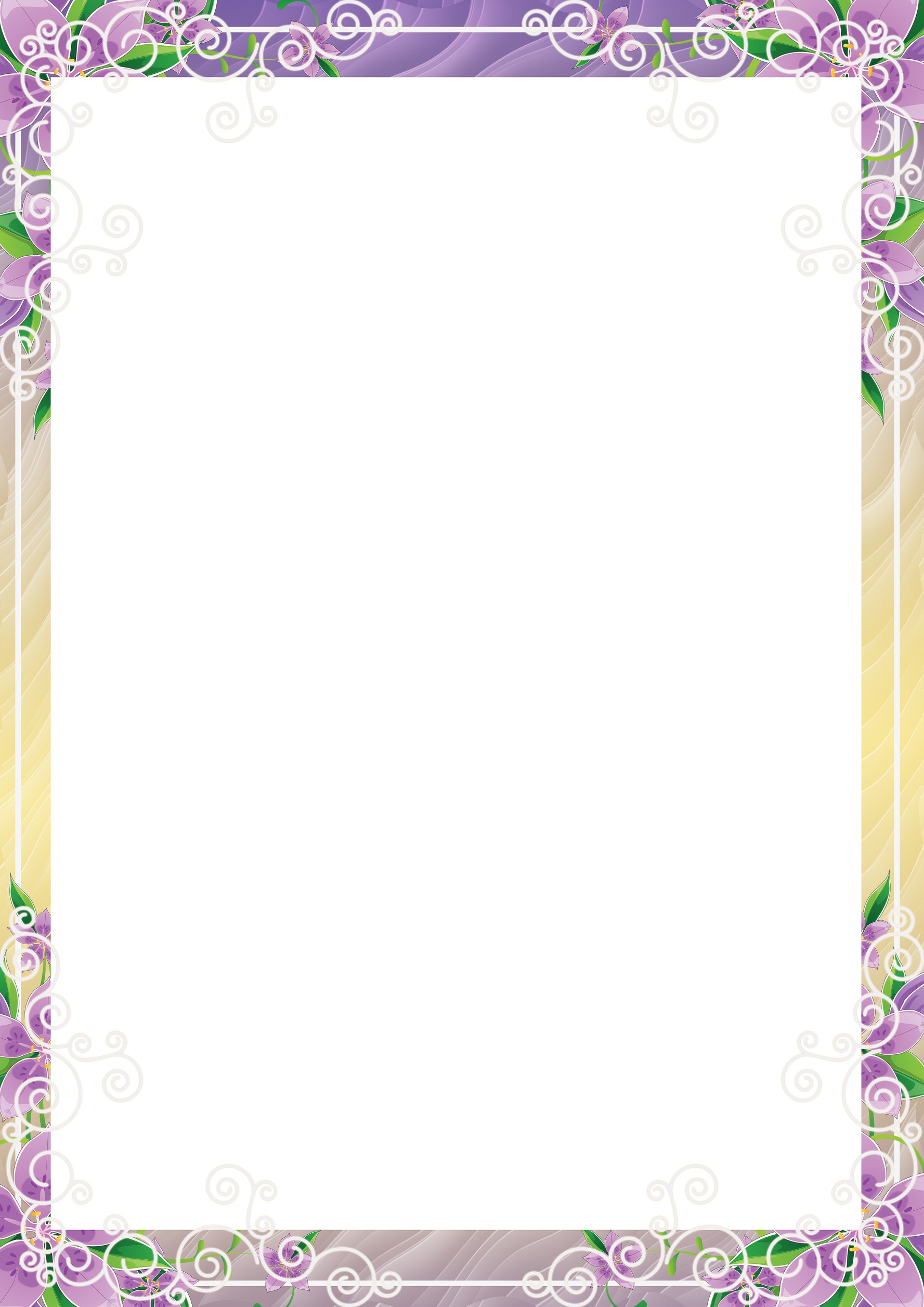 7. Кружковая работа
«Веселый язычок»
Цель: развитие речи  и формирование творческих способностей детей средствами художественного слова
Задачи:
- познакомить детей с различными видами народного творчества (потешкой , сказкой, песенкой), обогатить их знания русскими традициями ,культурой .
-развивать речь, интерес к художественной литературе
-воспитывать любовь и уважение, интерес к старине, чтению художественной литературы.
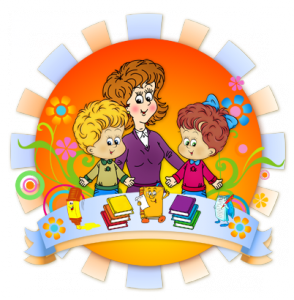 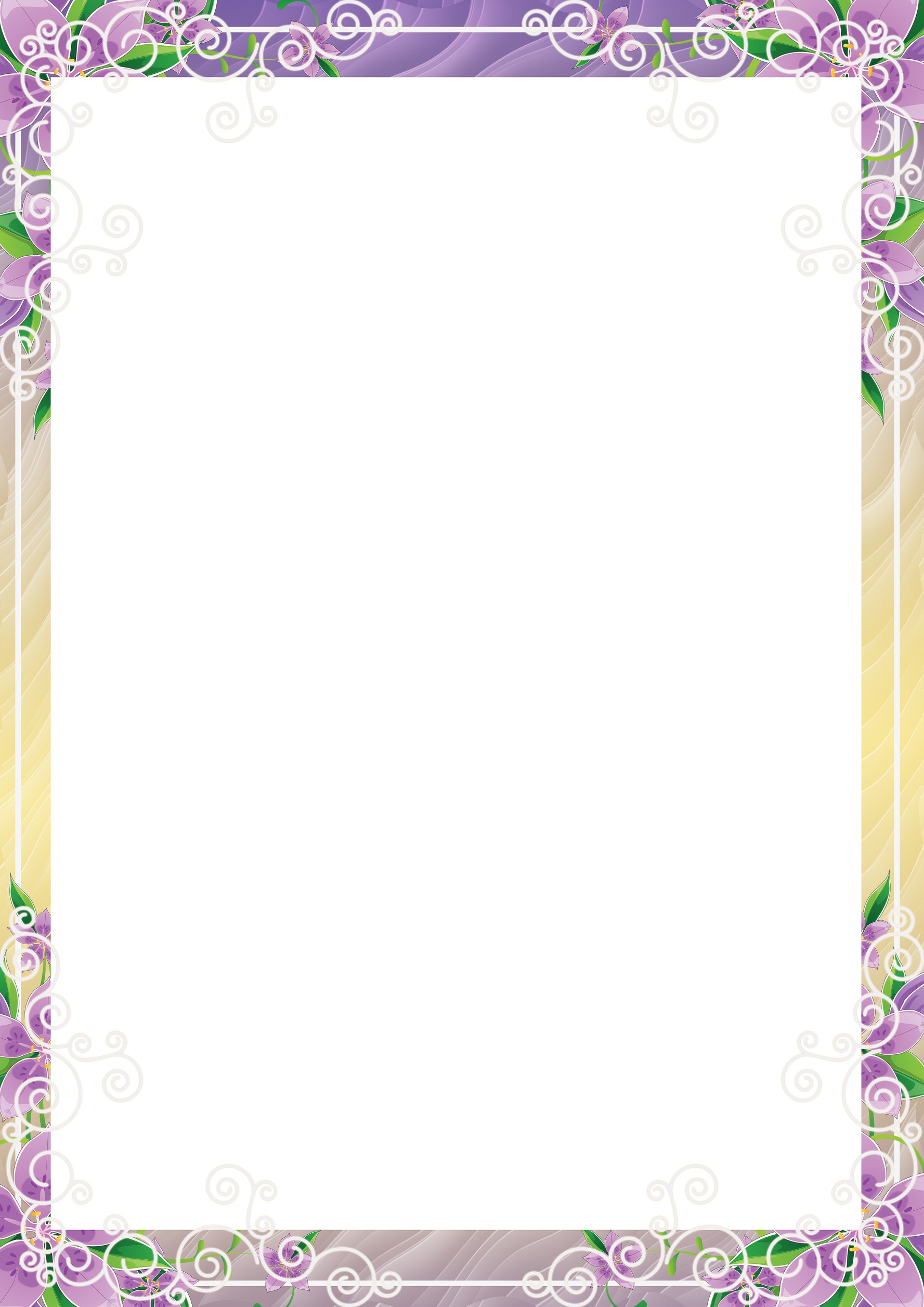 Календарно – тематический план
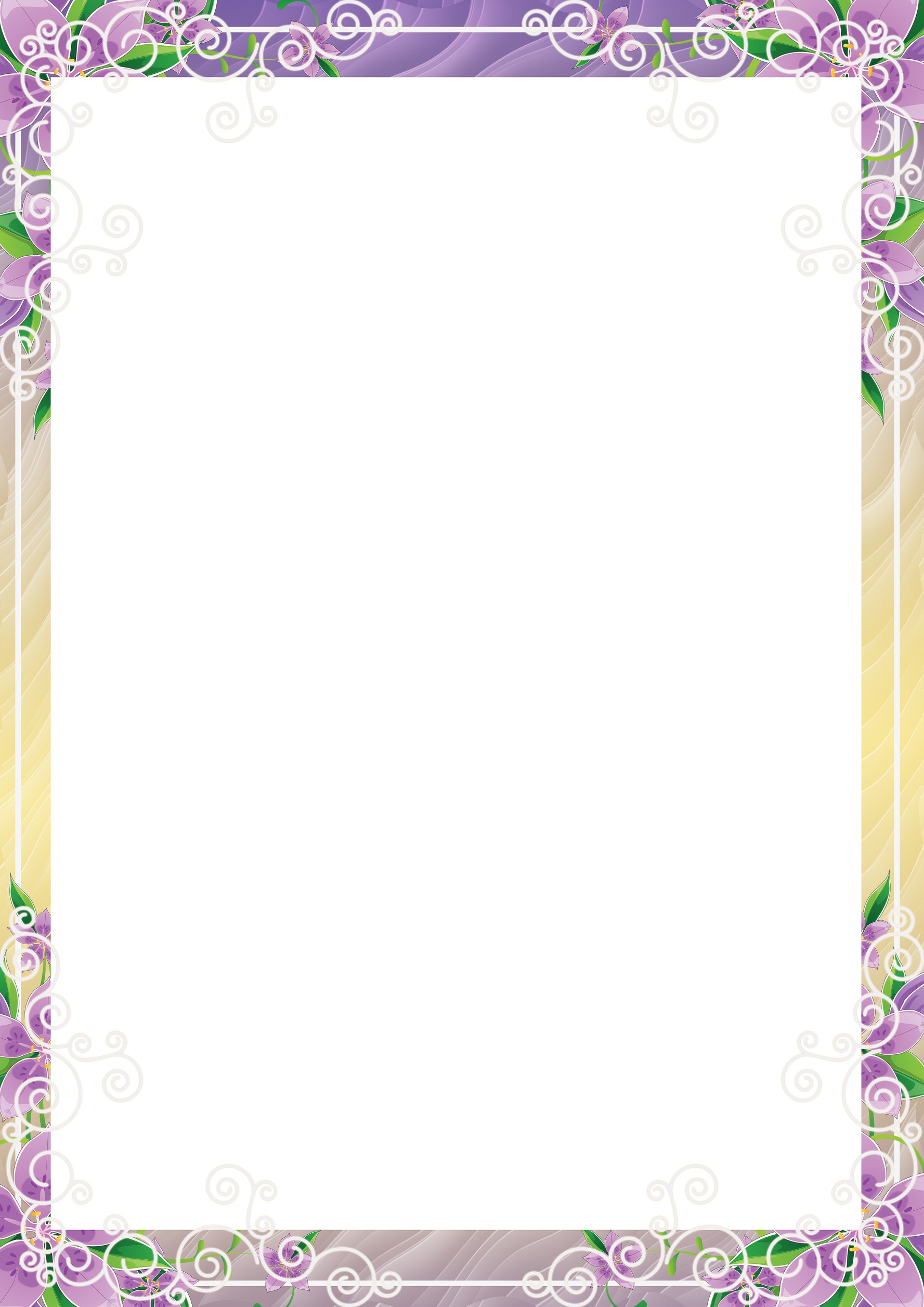 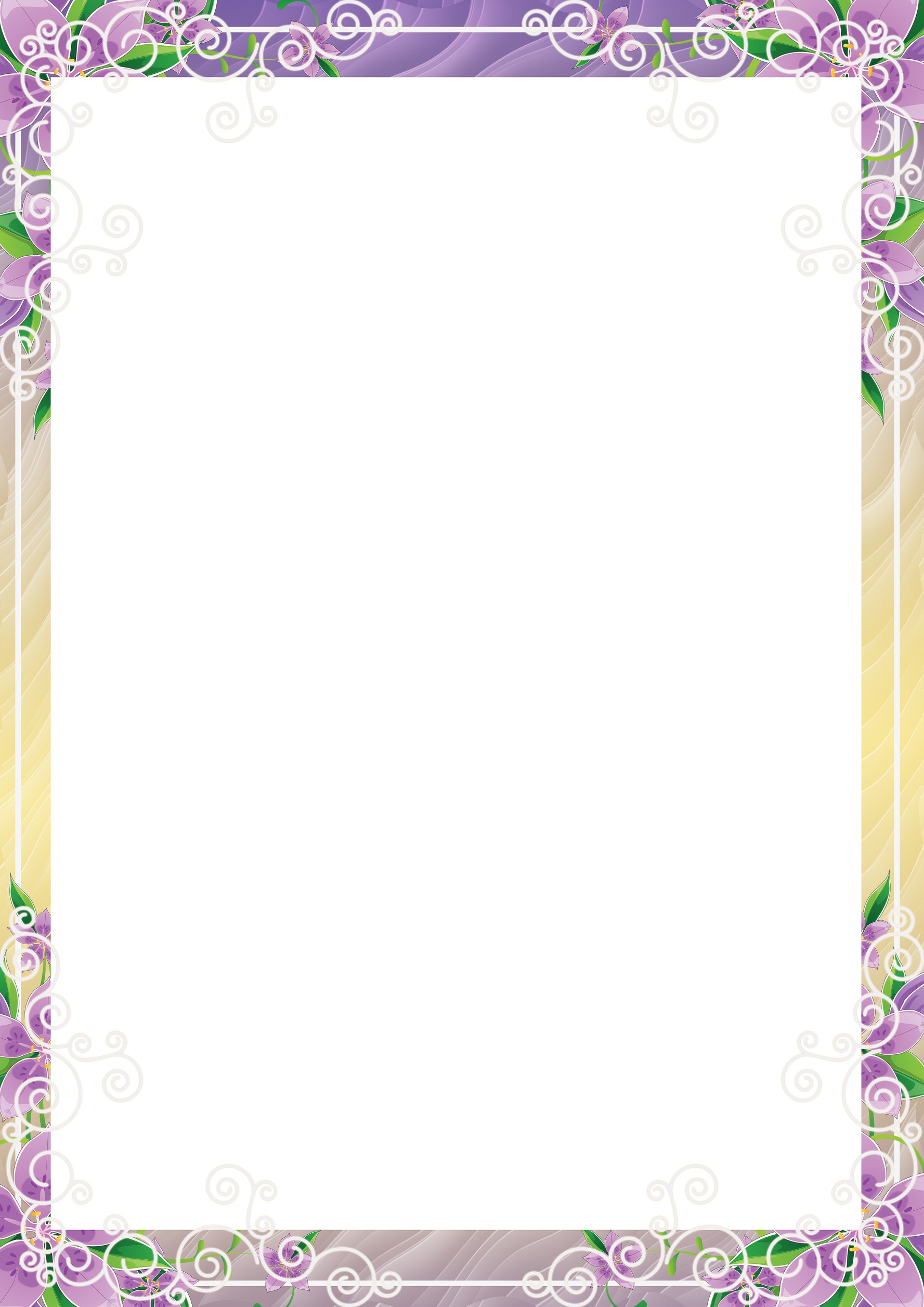 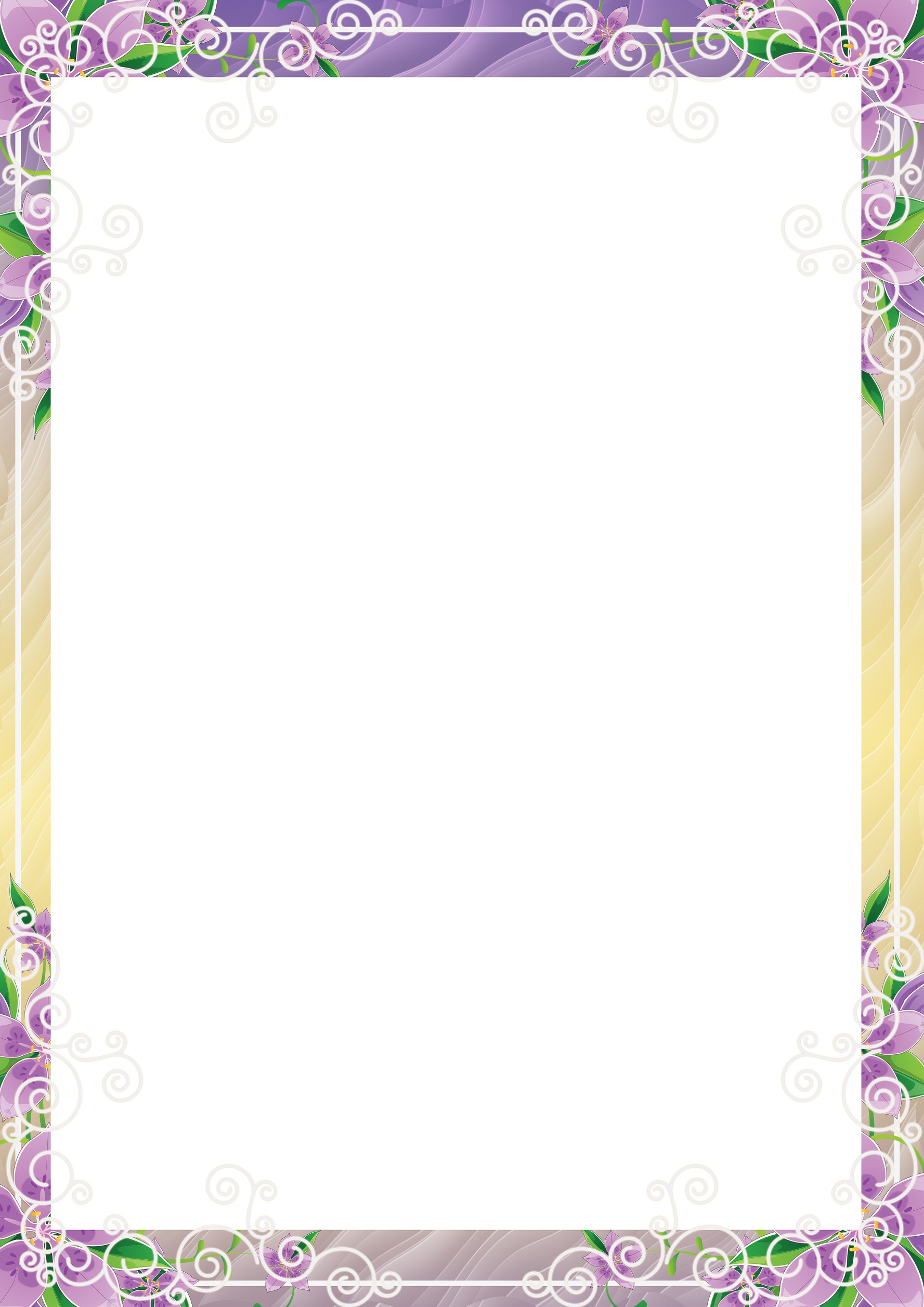 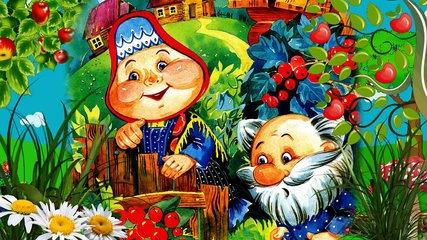 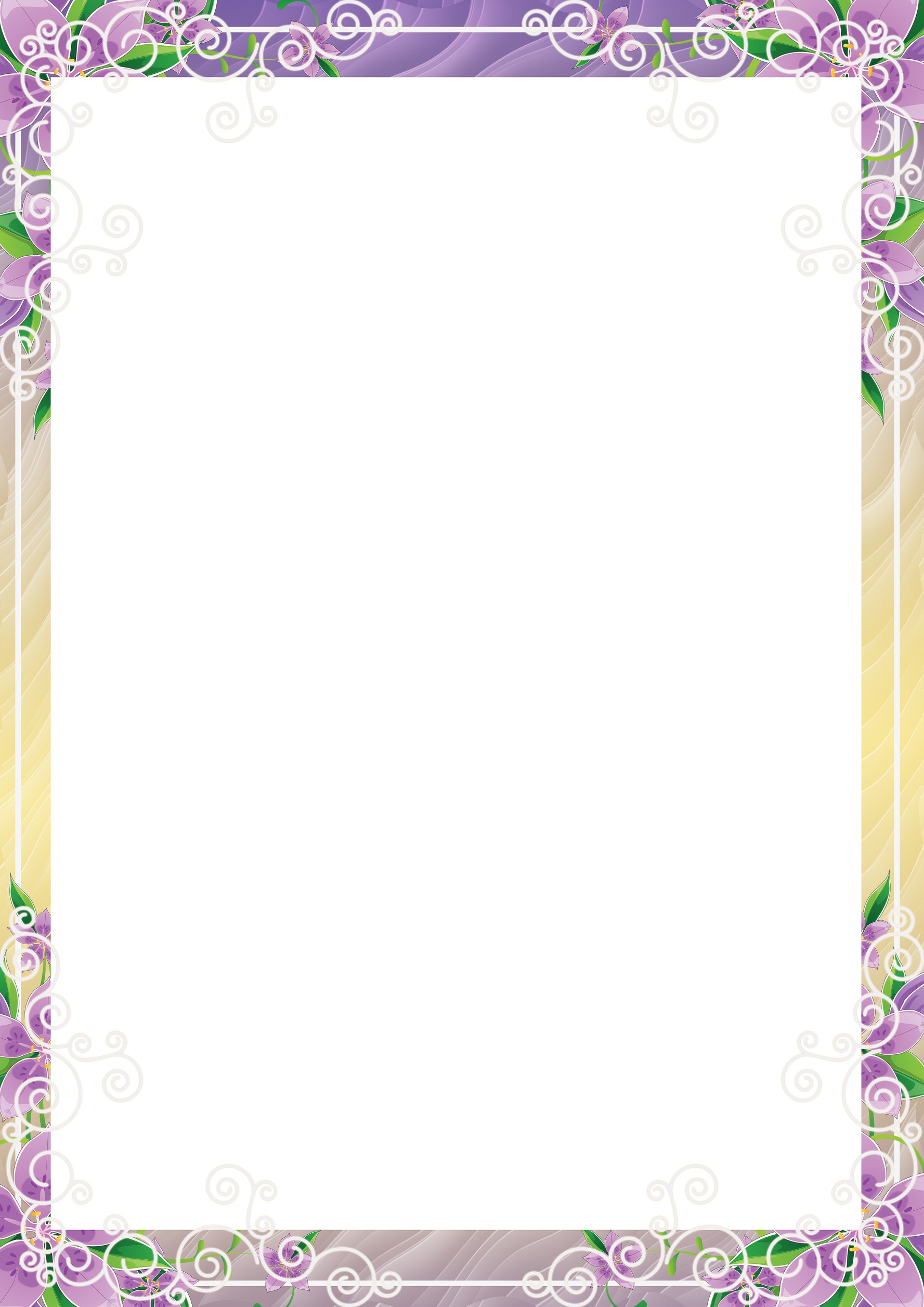 8. Методическая копилка
Разработала и провела:
1.Семинар –практикум «Уголок природы в экологическом воспитании дошкольников»
2. Педсовет «Профессиональная компетентность воспитателя»
3. Практическая консультация «Коммуникативные игры в работе с детьми старшего дошкольного возраста»
4. Семинар – практикум «Игры для педагогов и родителей»
5. Консультация «Взаимодействие ДОУ и семьи в контексте ФГОС ДО»
6. Досуг «В гости к бабушке и дедушке»
7. Проект «В гости к нам пришел зайчишка – длинноухий шалунишка»
8. Консультация «Создание развивающей среды на участке»
9. Конспект открытого просмотра ООД «Путешествие в сказку»
10. Конспект ООД «Овощи, фрукты»
11. Консультация для родителей «Дидактическая игра как средство сенсорного развития детей»
12. Конспект ООД «Путешествие в весенний лес»
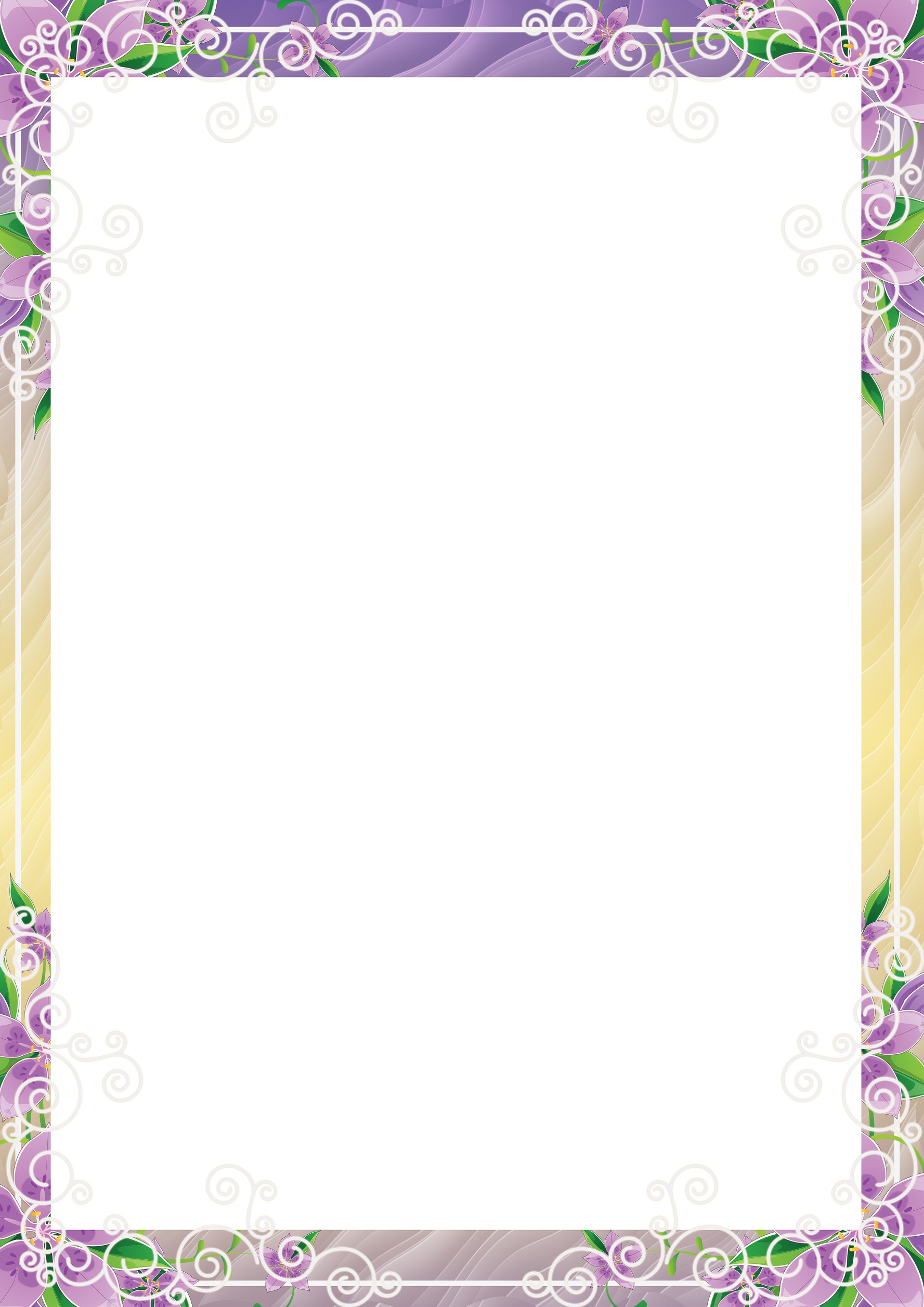 9.Отзывы о моей педагогической деятельности
Тимофеева Светлана Александровна работает воспитателем в д/с №10  - 25 лет. О Светлане Александровне можно говорить много хороших лестных слов: внимательная, добрая, ласковая, приветливая, жизнерадостная, трудолюбивая. Она очень любит детей, стремится дать им что – то новое, увлекательное, радостное. Дети  любят ее, с радостью бегут к ней в группу, ведь она к каждому относится с уважением и вкладывает в каждого не только знания, но и свою душу.
В коллективе пользуется авторитетом, умеет строить отношения с коллегами и родителями детей. Родители ее уважают и доверяют ей своих малышей. Светлана Александровна не случайный человек в детском саду. Побольше бы таких воспитателей приходило к детям! Я очень горжусь тем, что работаю со Светланой Александровной в одном коллективе. 
Абрамова В.А., воспитатель первой категории
Тимофеева Светлана Александровна   педагог  с огромным стажем работы с дошкольниками. Она всегда умеет найти индивидуальный подход к каждому ребенку. Умело использует в работе нетрадиционные методики. Добрая, выдержанная, терпеливая, умеет увлечь детей, заботится об их физическом развитии.
В своей педагогической деятельности использует  современные педагогические технологии - здоровьесберегающие; технологии исследовательской деятельности (инструментарий); игровые, информационно-коммуникационные, личностно-ориентированные технологии, а так же – сказкотерапию.В ней сочетается огромное трудолюбие, любовь к своей профессии, детям, стремление к постоянному совершенству. Она умело использует свой богатый опыт и знания в работе с детьми, воспитывает в детях все самые необходимые качества: дружить и уважать друг друга, любить окружающий мир, проводит самые разнообразные мероприятия: инсценировки сказок, экскурсии, наблюдения
В её группе всегда хороший микроклимат, умеет найти  подход к детям и родителям, проводит интересные собрания в различных формах, помогает родителям советом в вопросах развития и воспитания детей. 
За вклад в развитие учреждения и достижения в образовательной, инновационной и общественной деятельности неоднократно награждалась грамотами.
Заведующая: Л.С.Колова
Старший воспитатель: В.Г.Диттер
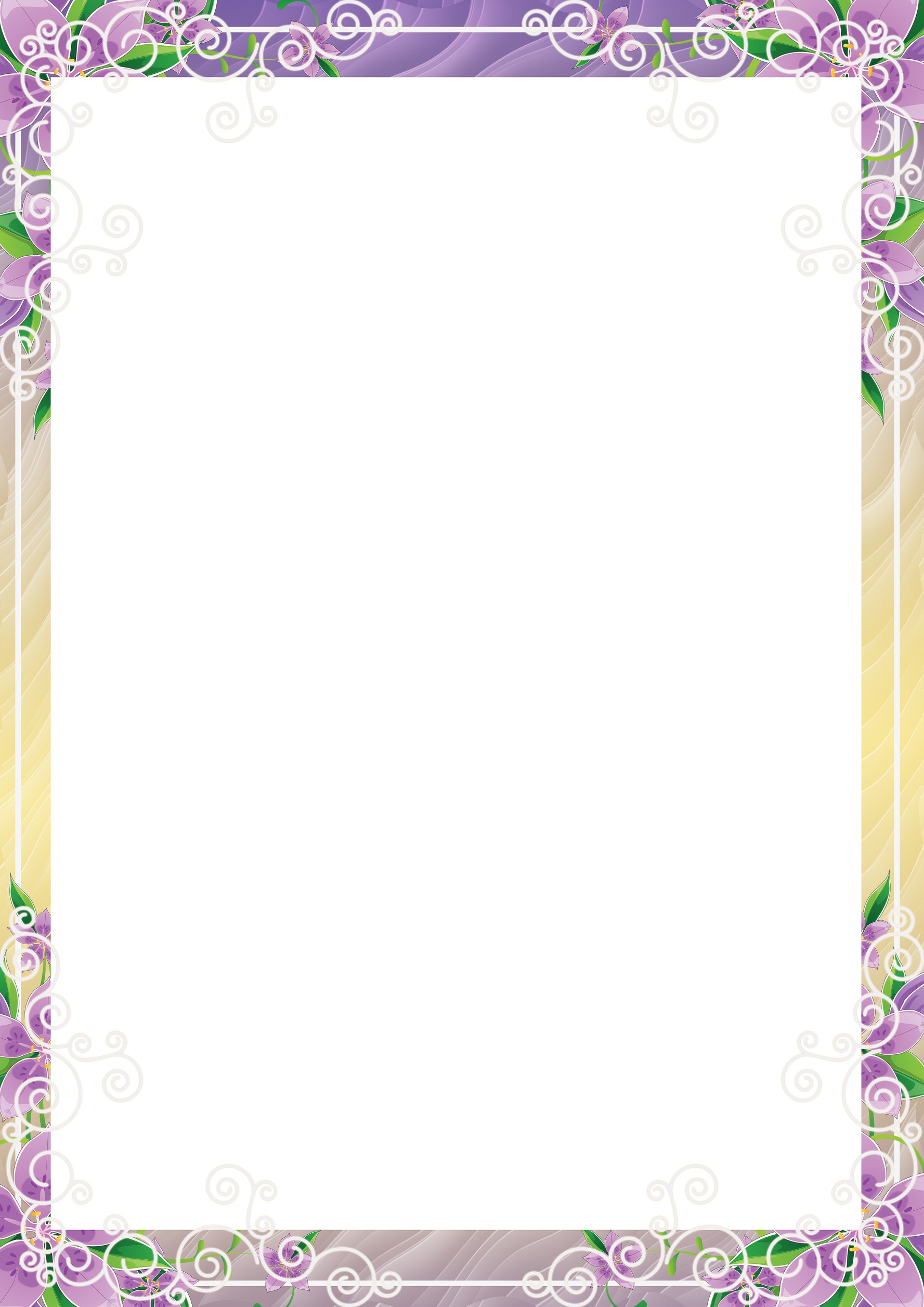 Светлана Александровна наш любимый воспитатель, потому что она любит детей, заботится о них как мама. Если мы не пришли в детский сад, позвонит и узнает что случилось. Всегда расскажет как прошел день ребенка, даст ответ на любой наш вопрос. Я рада, что мой сын воспитывается у Светланы Александровны.
Чупрова Лариса Сергеевна,
 мама Игната
Светлана Александровна – добрый отзывчивый воспитатель. Мой ребенок с удовольствием ходит в детский сад, потому что по утрам его встречает Светлана Александровна с улыбкой, всегда скажет ласковое слово, приласкает. Поэтому  и адаптация прошла у нас быстро.
 Мама Иры Лапшаковой
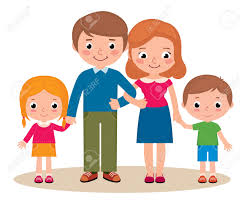 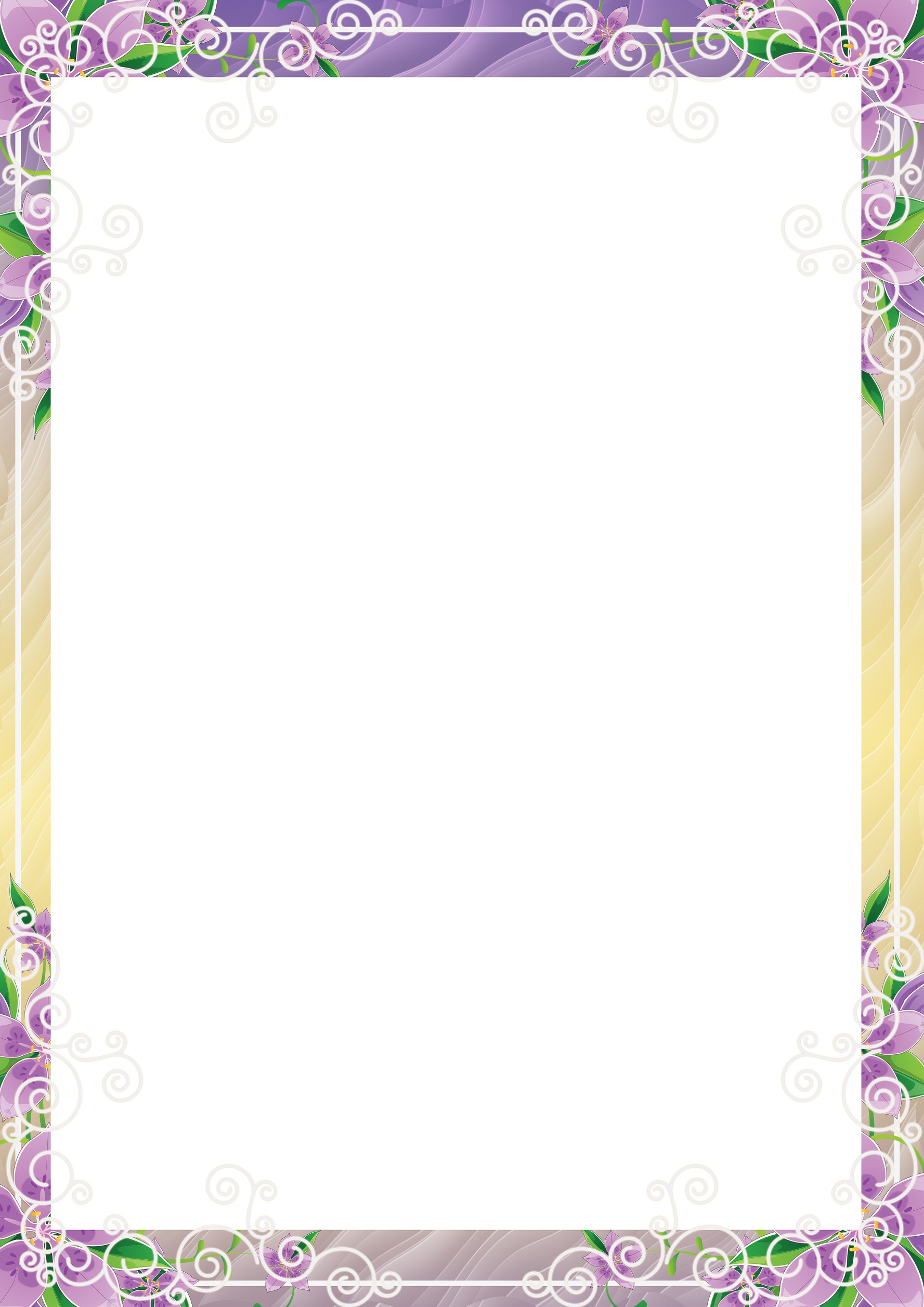 10. Работа по обобщению и распространению опыта
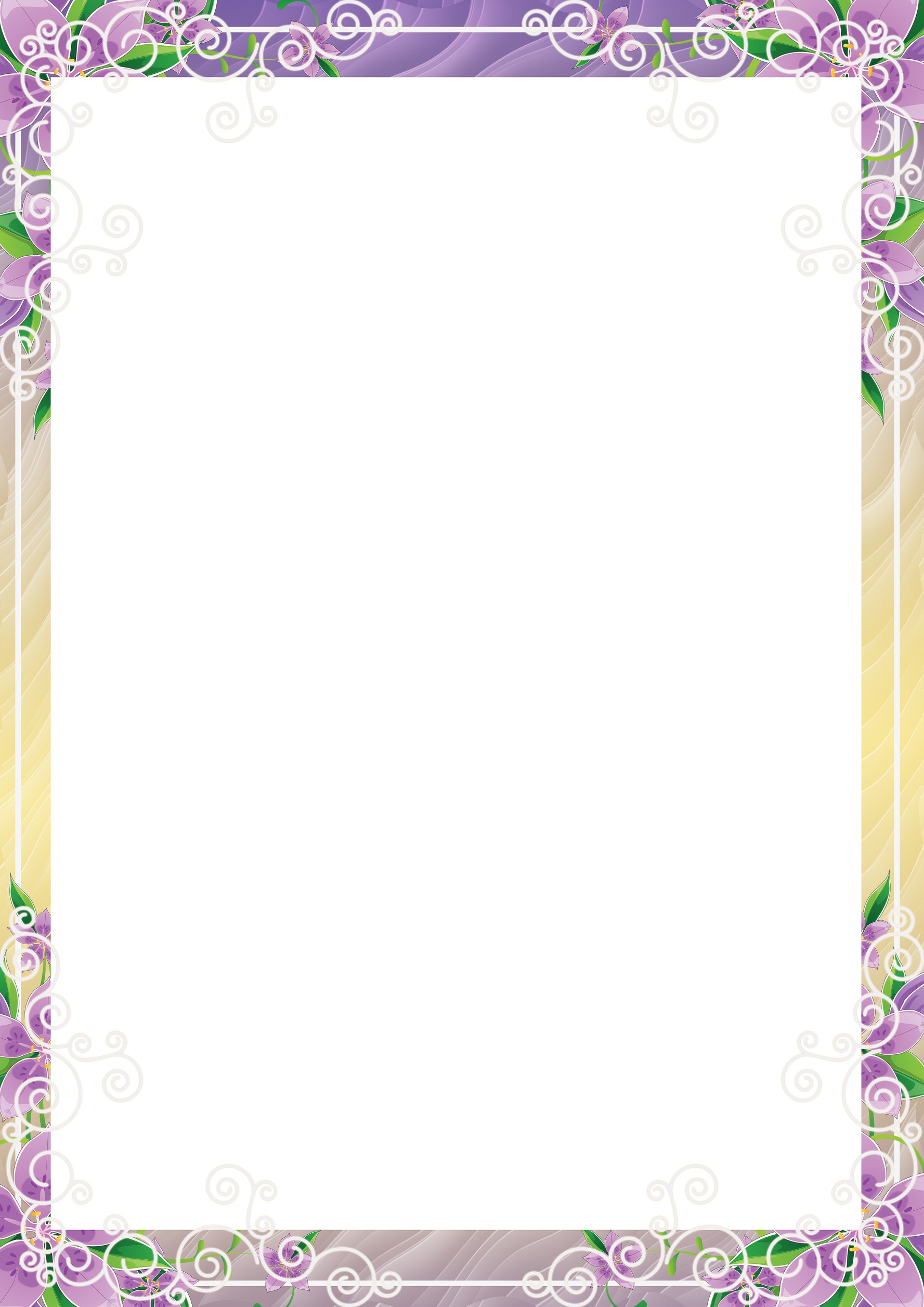 11. Мои достижения
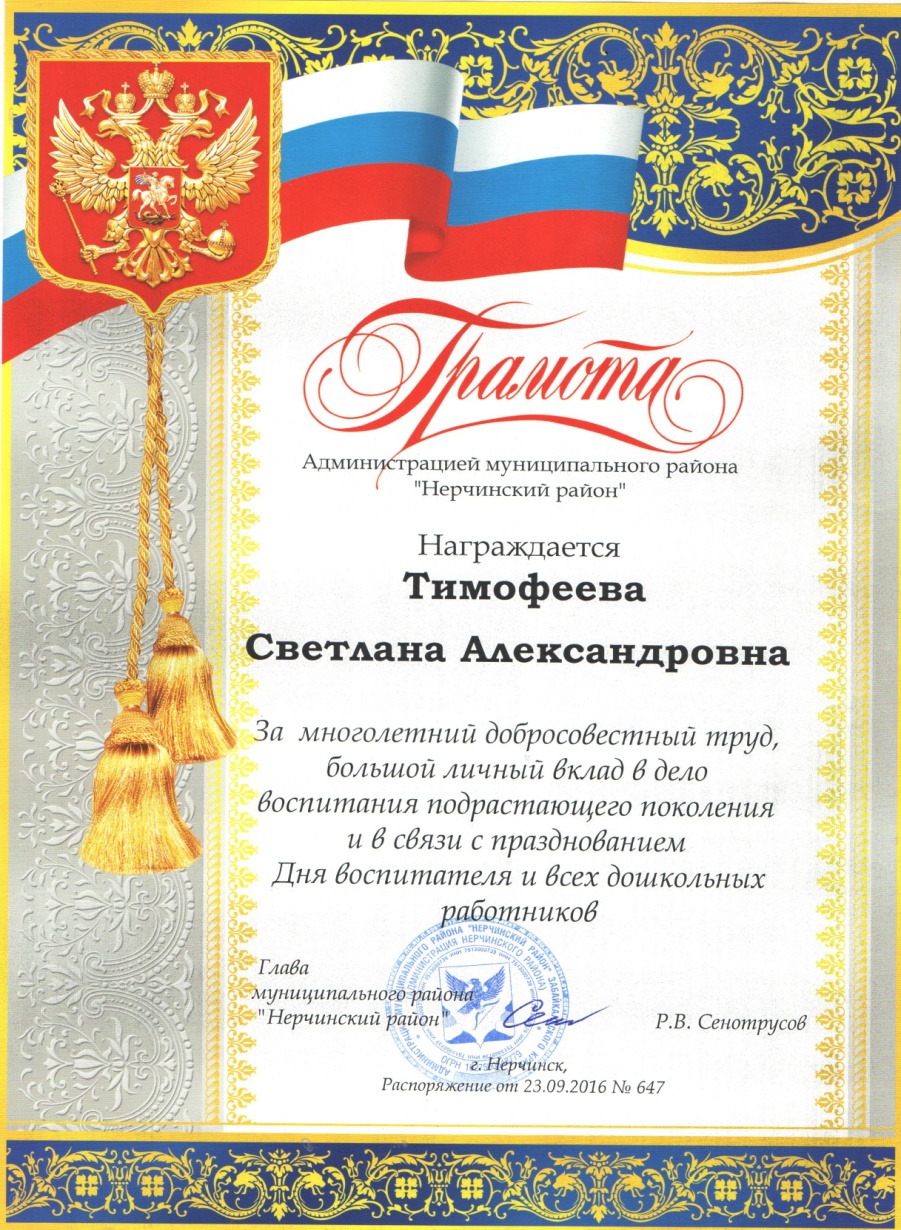 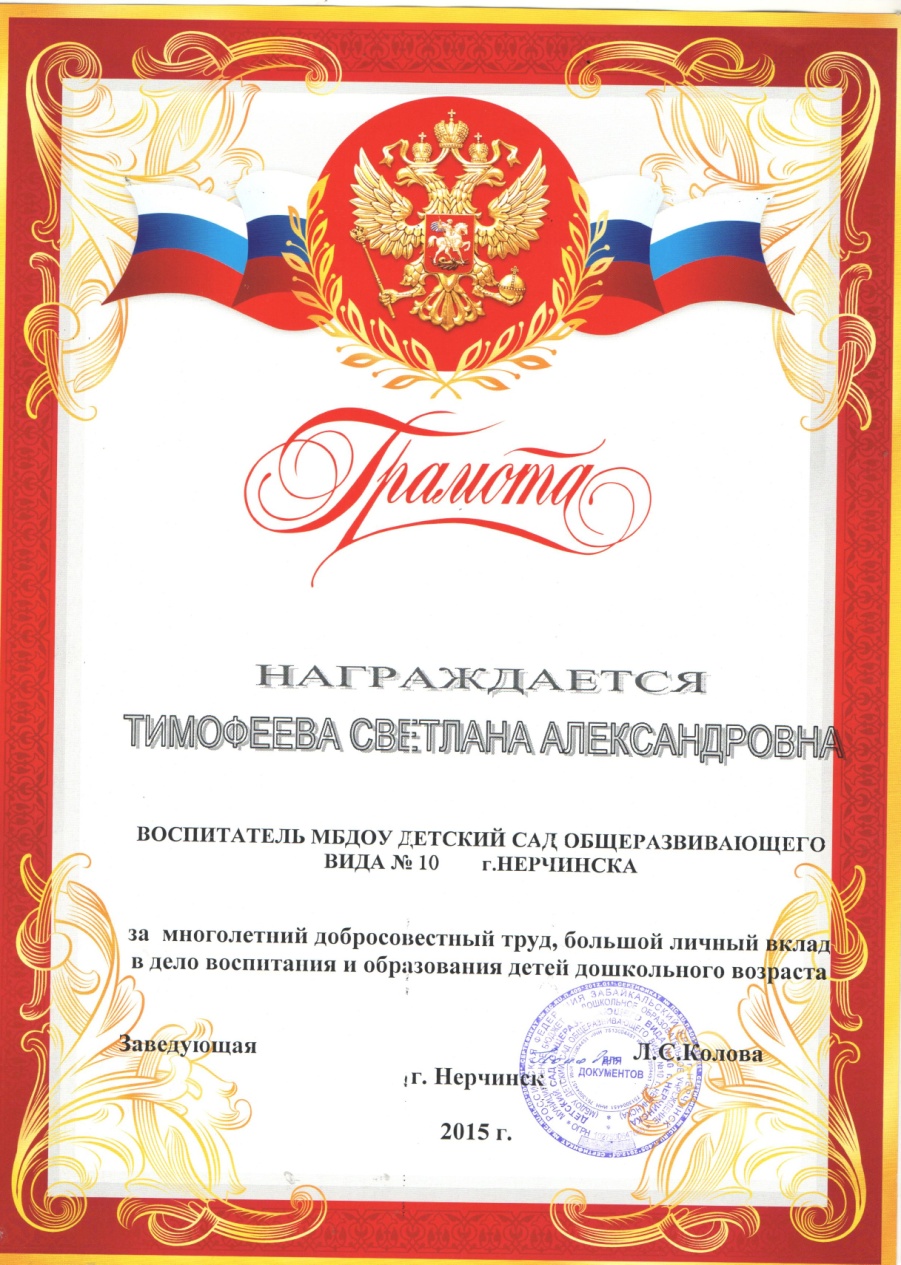 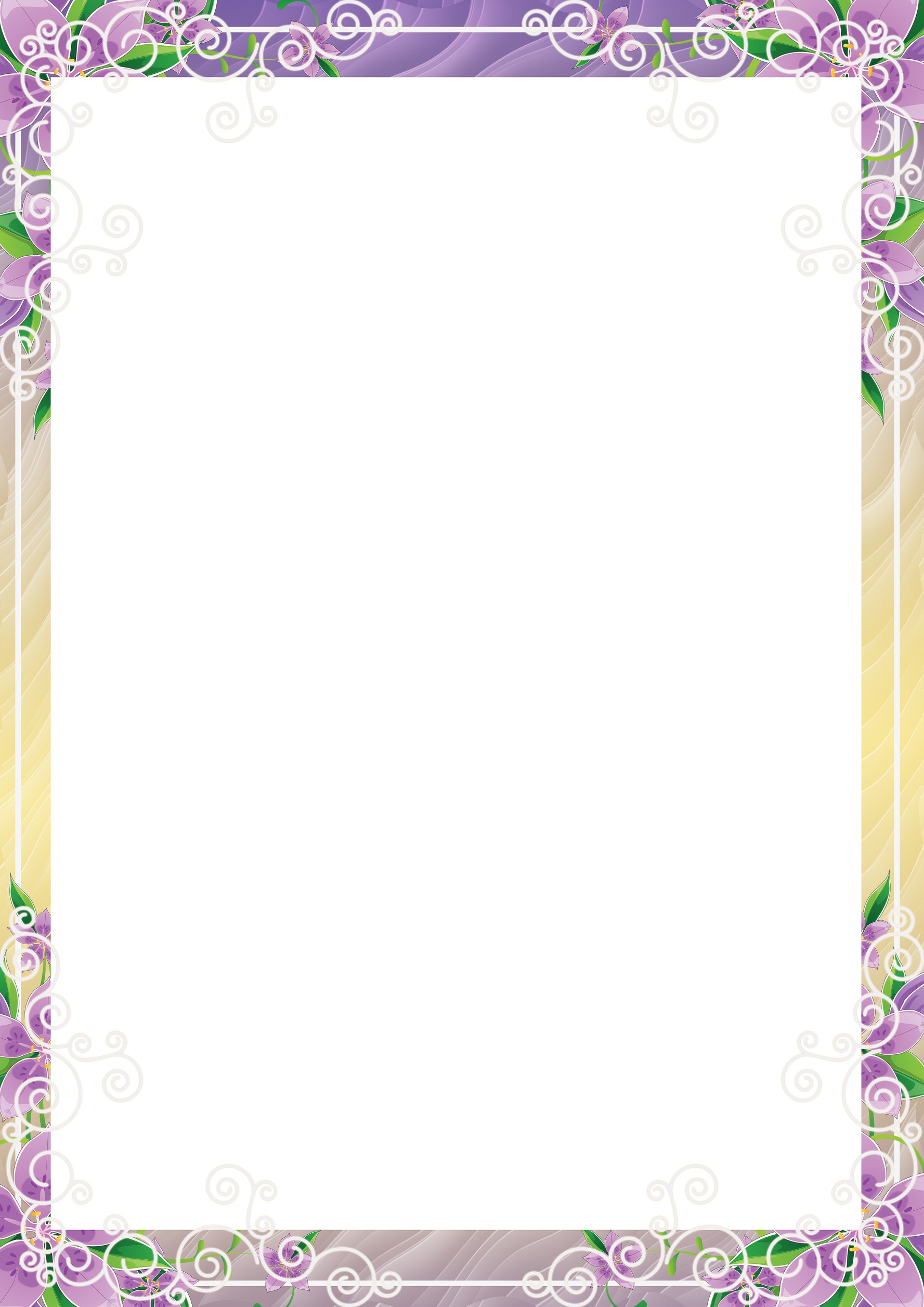 12. Фотоальбом
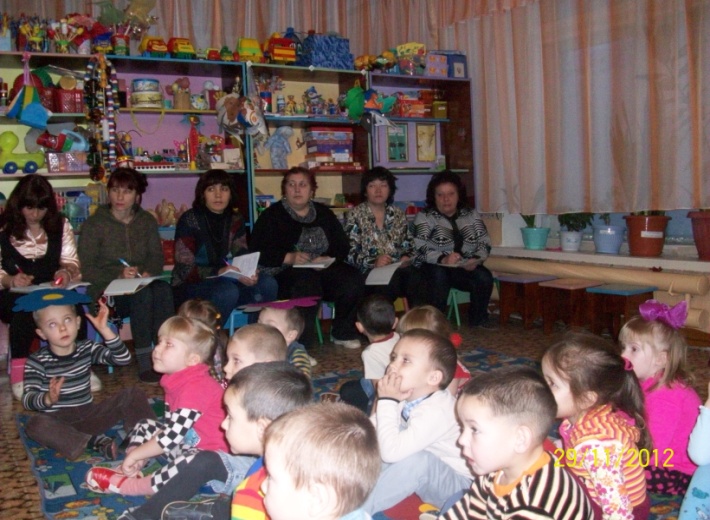 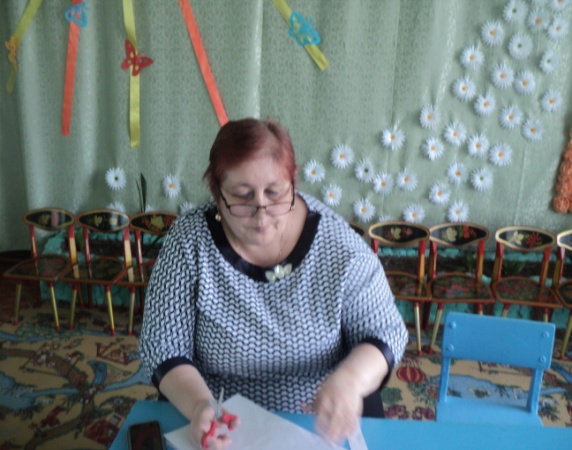 «Век живи -
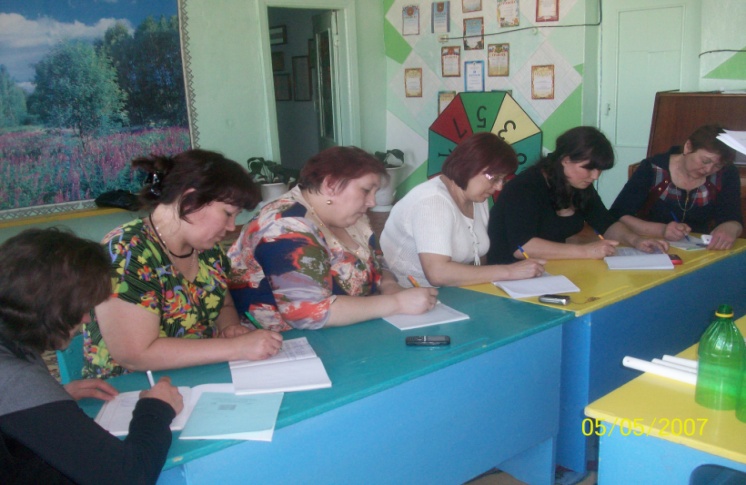 век учись!»
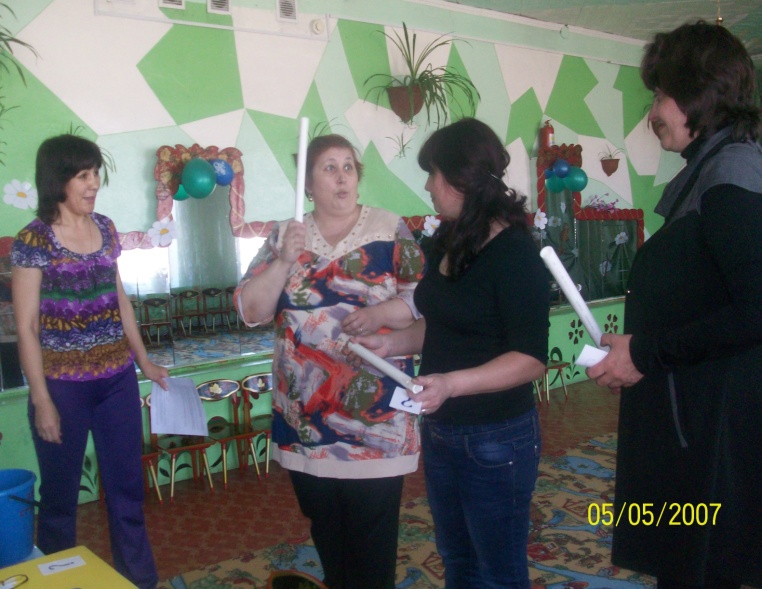 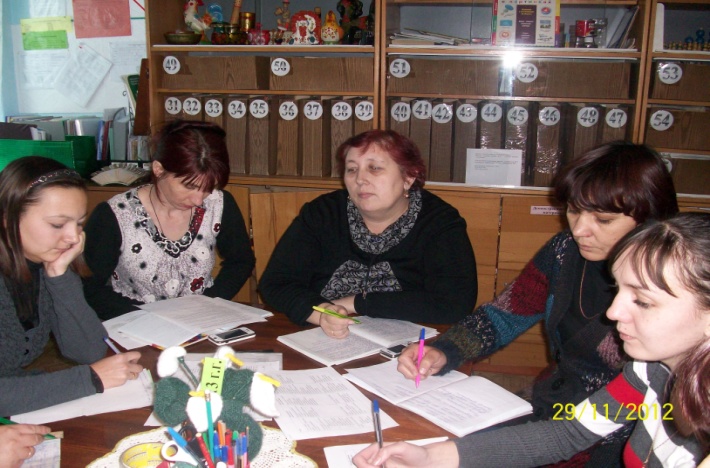 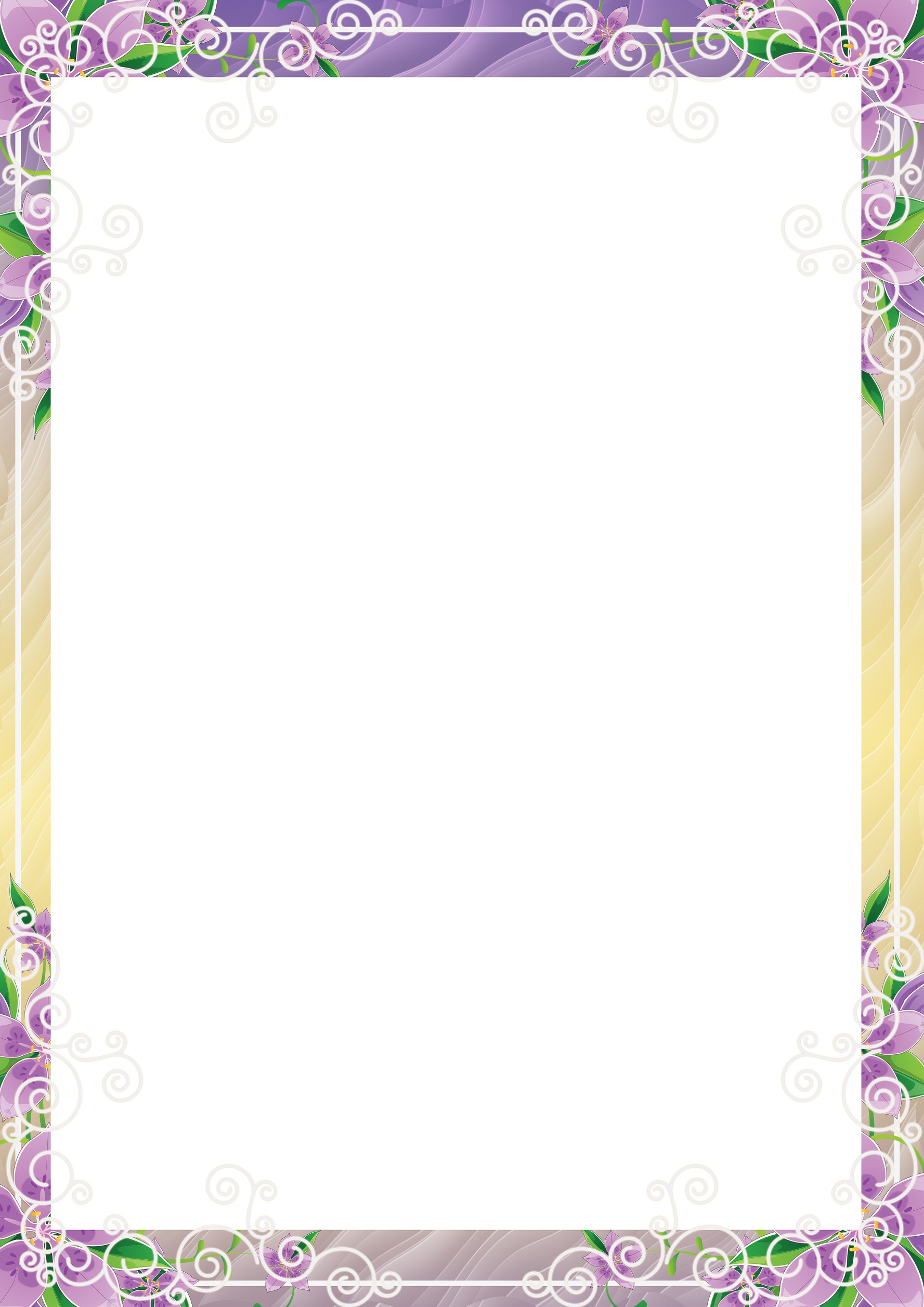 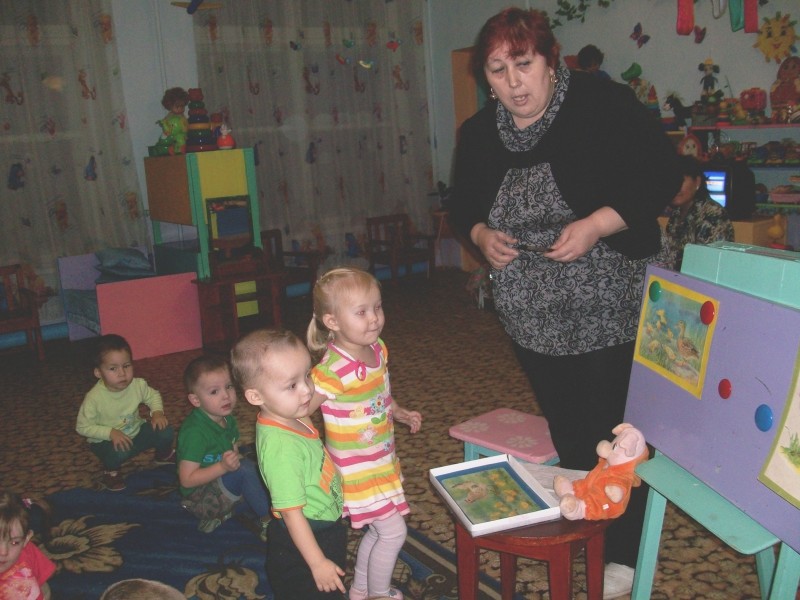 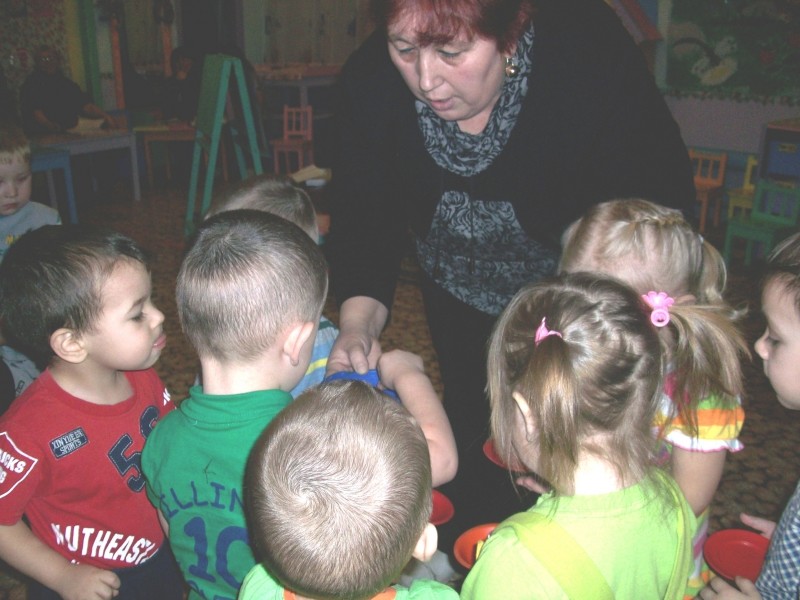 Наши будни и праздники
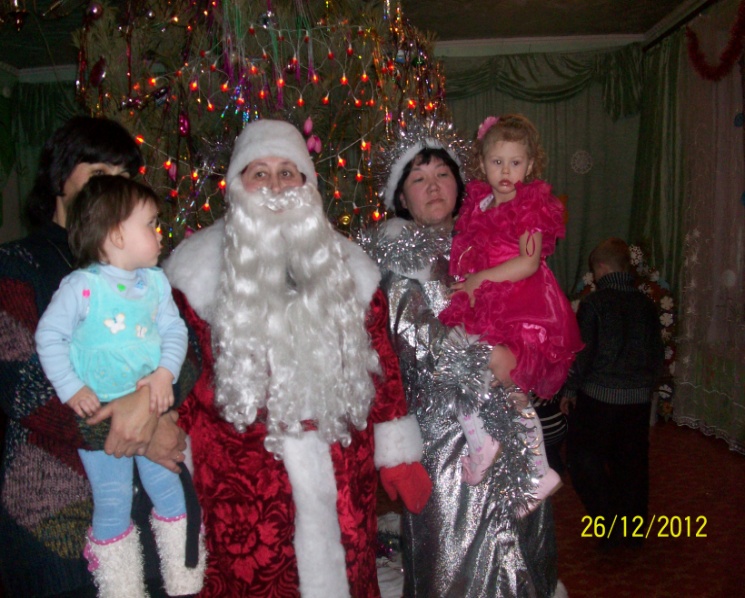 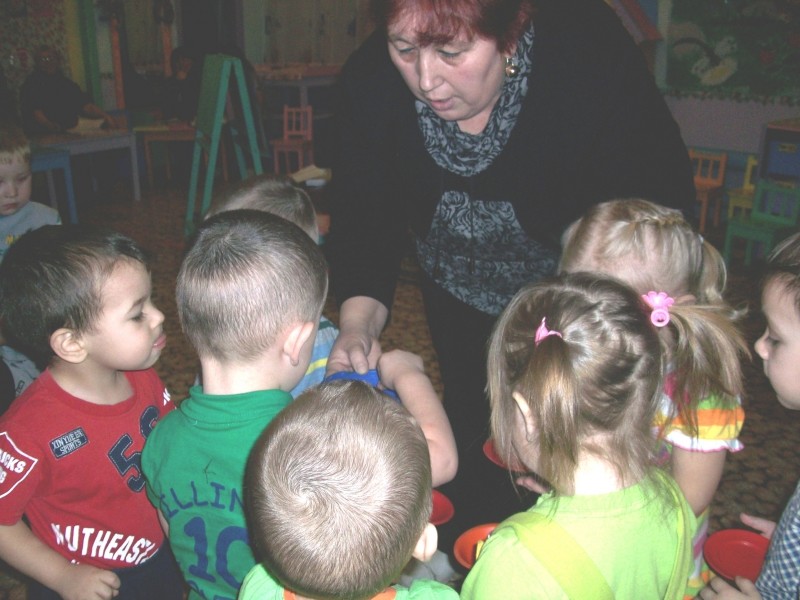 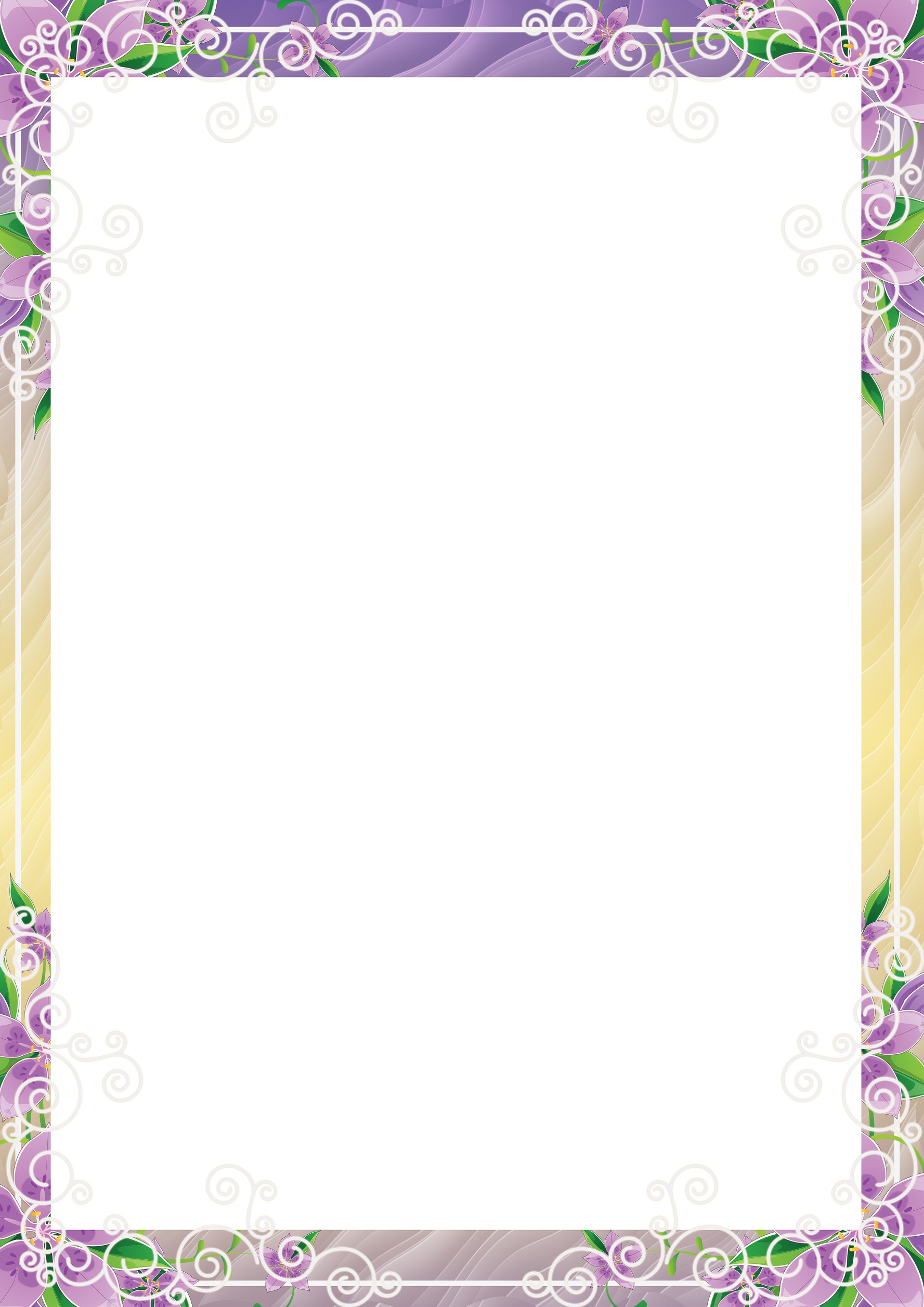 Благодарю
 за 
внимание
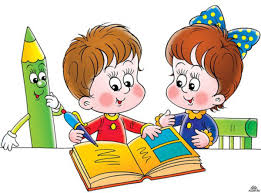